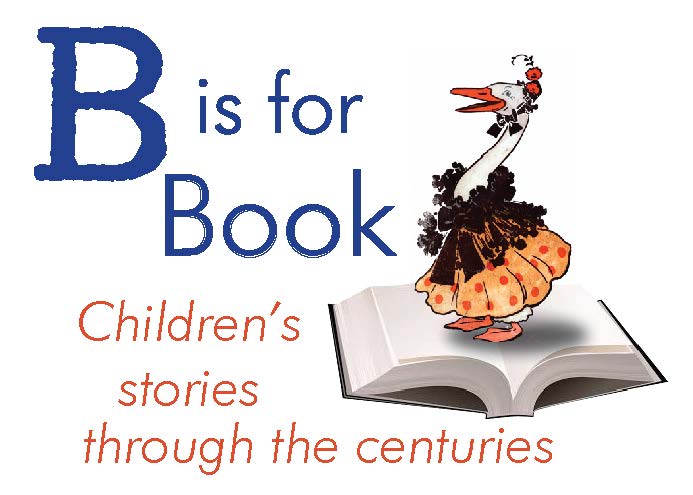 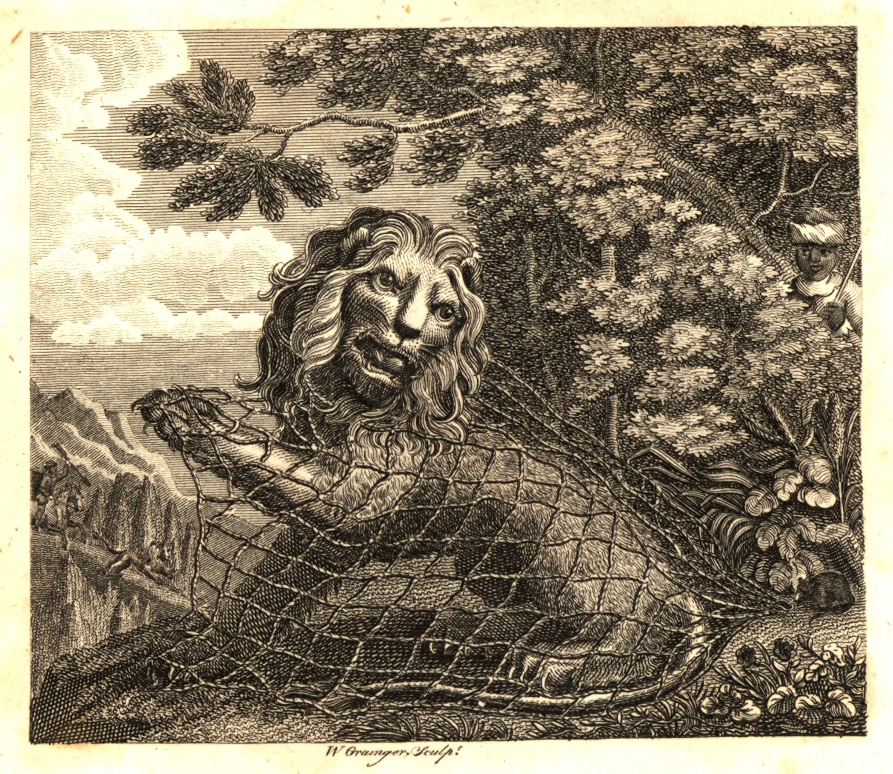 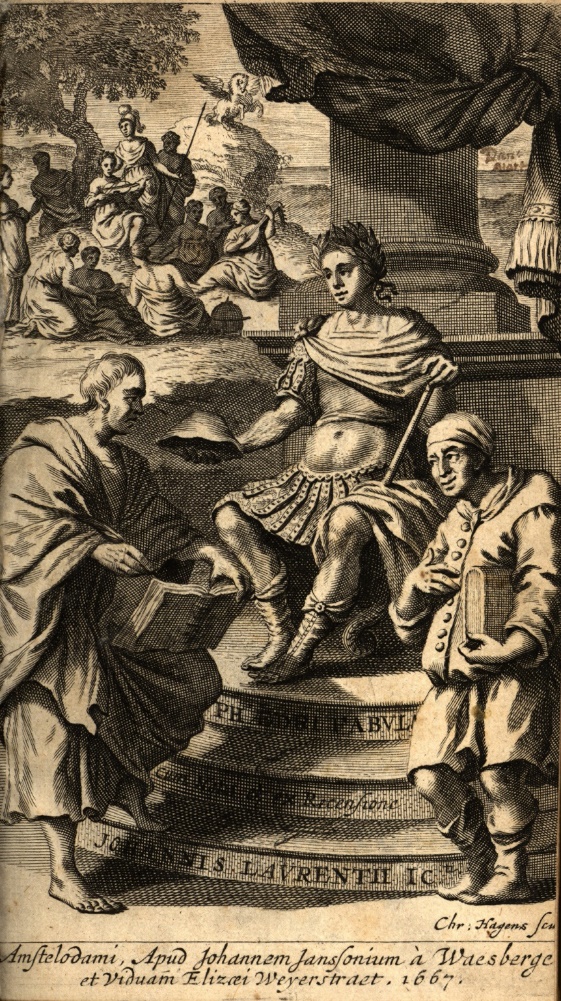 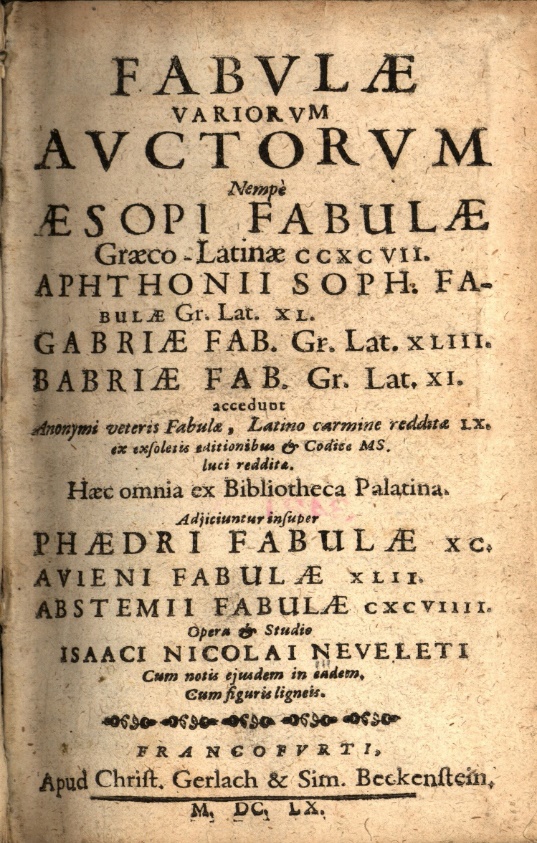 Once upon a time…
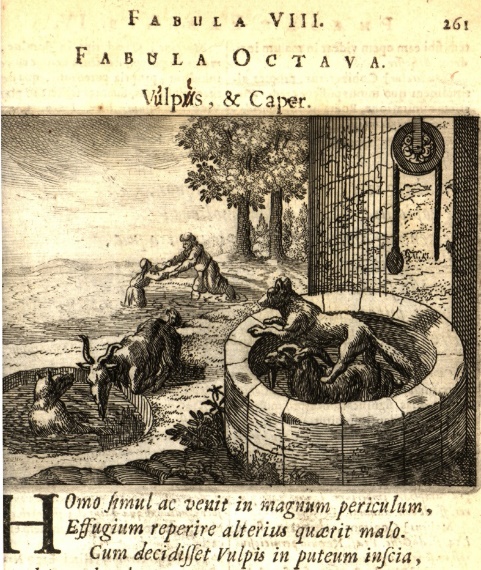 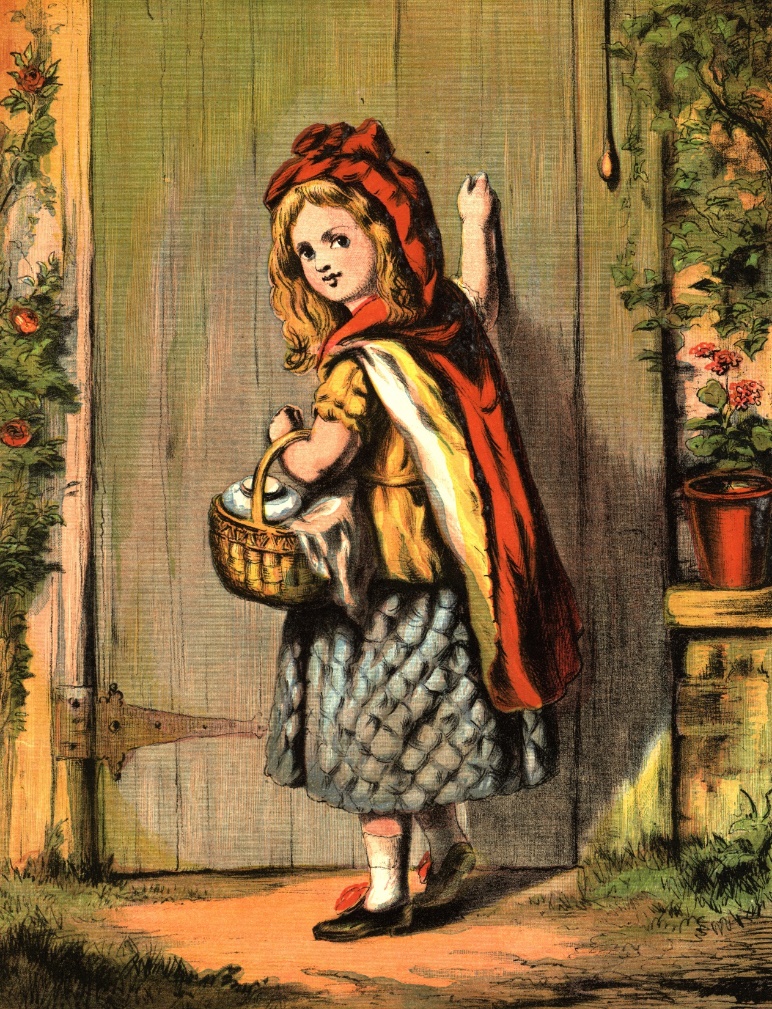 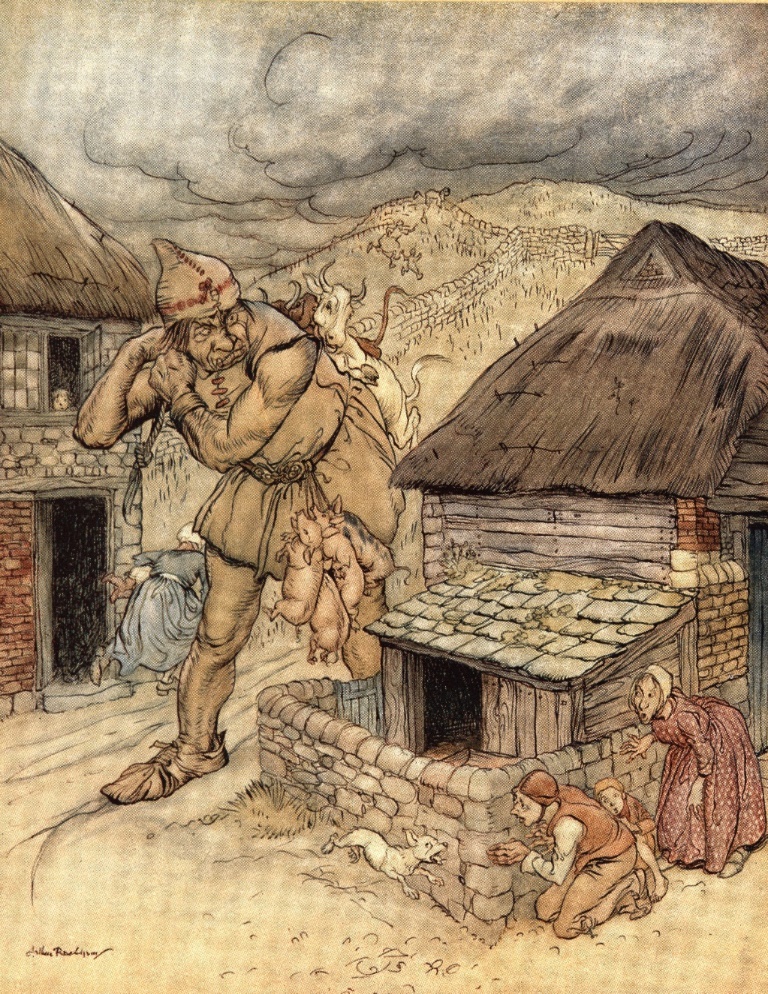 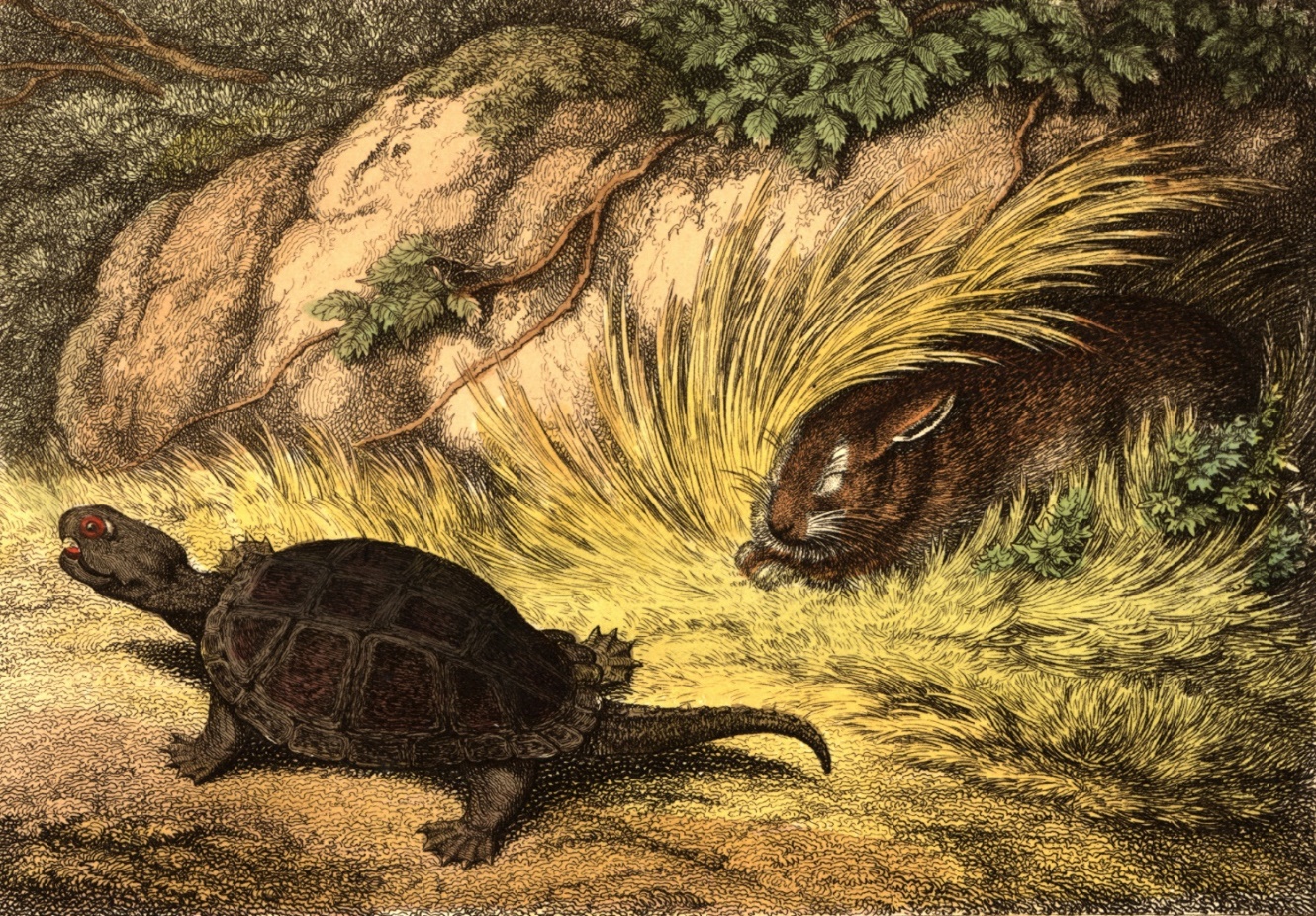 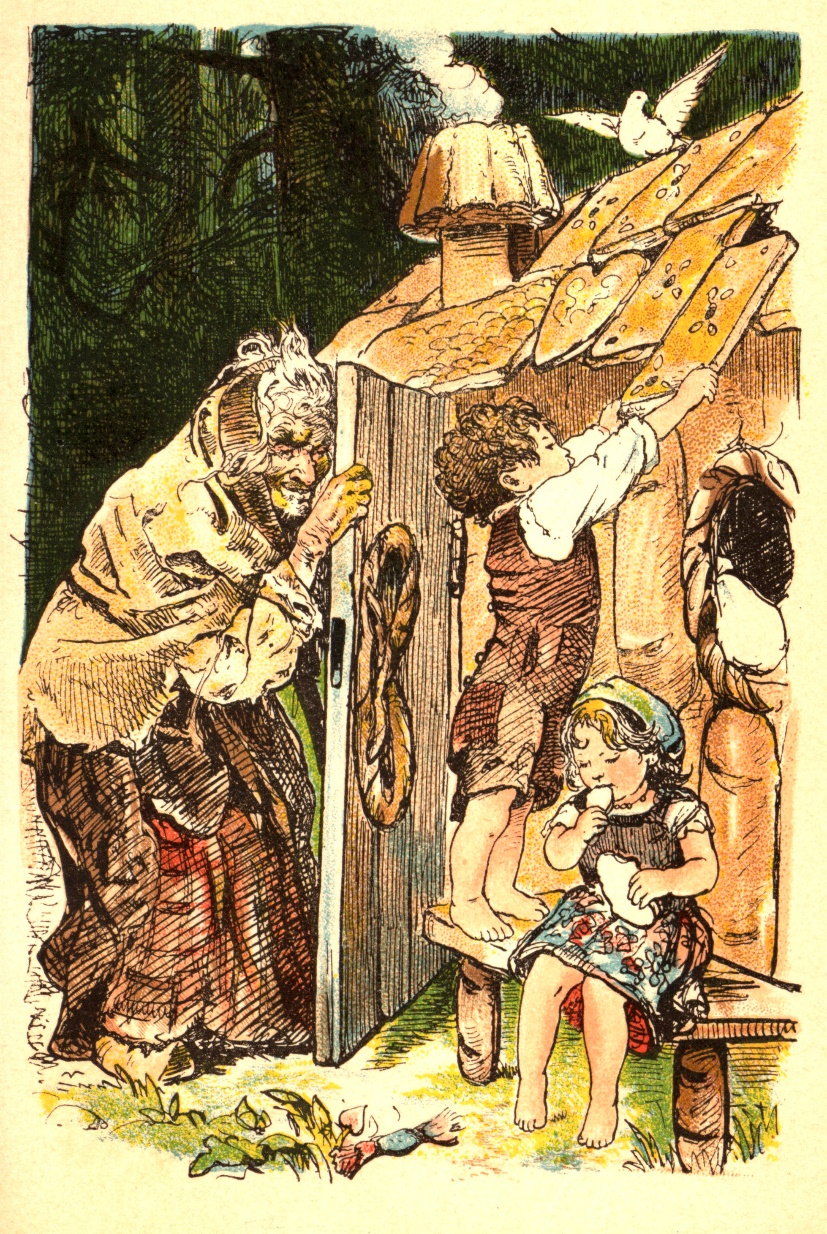 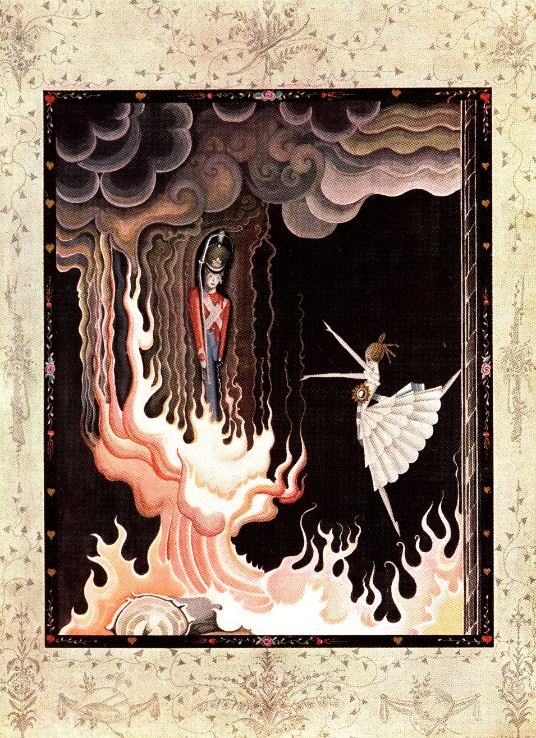 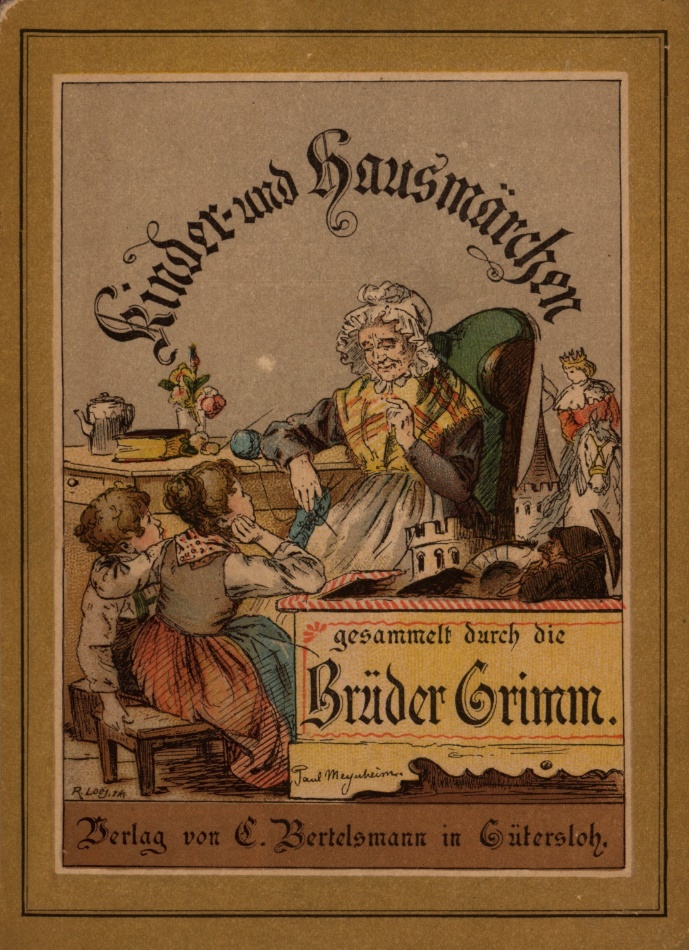 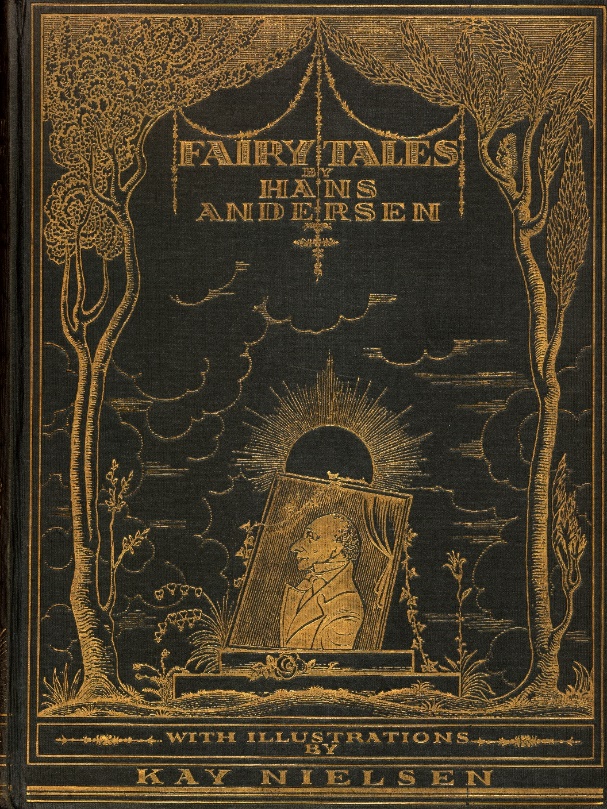 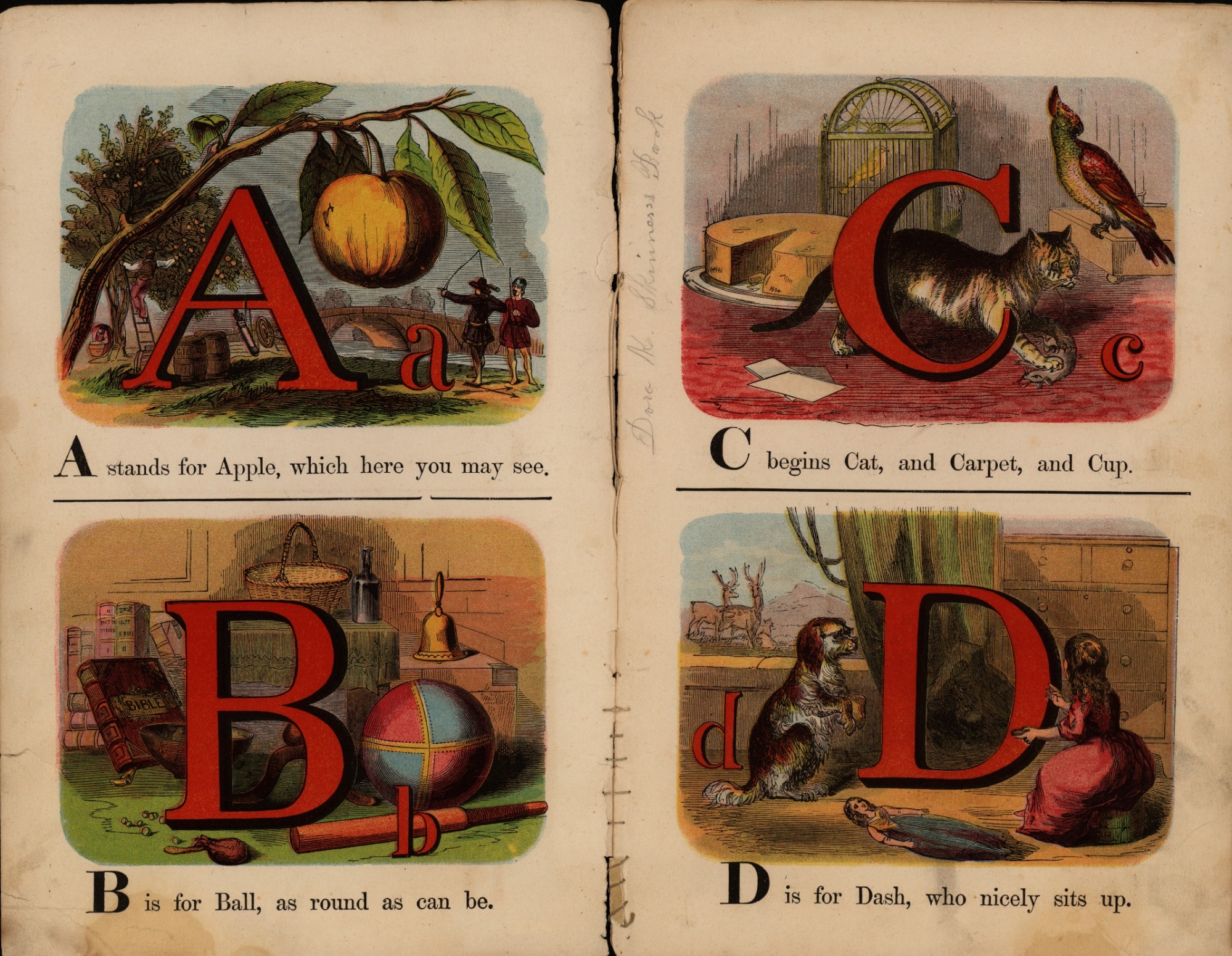 Aa is for Apple
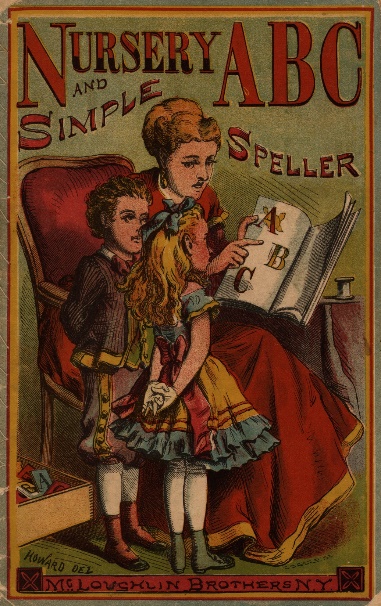 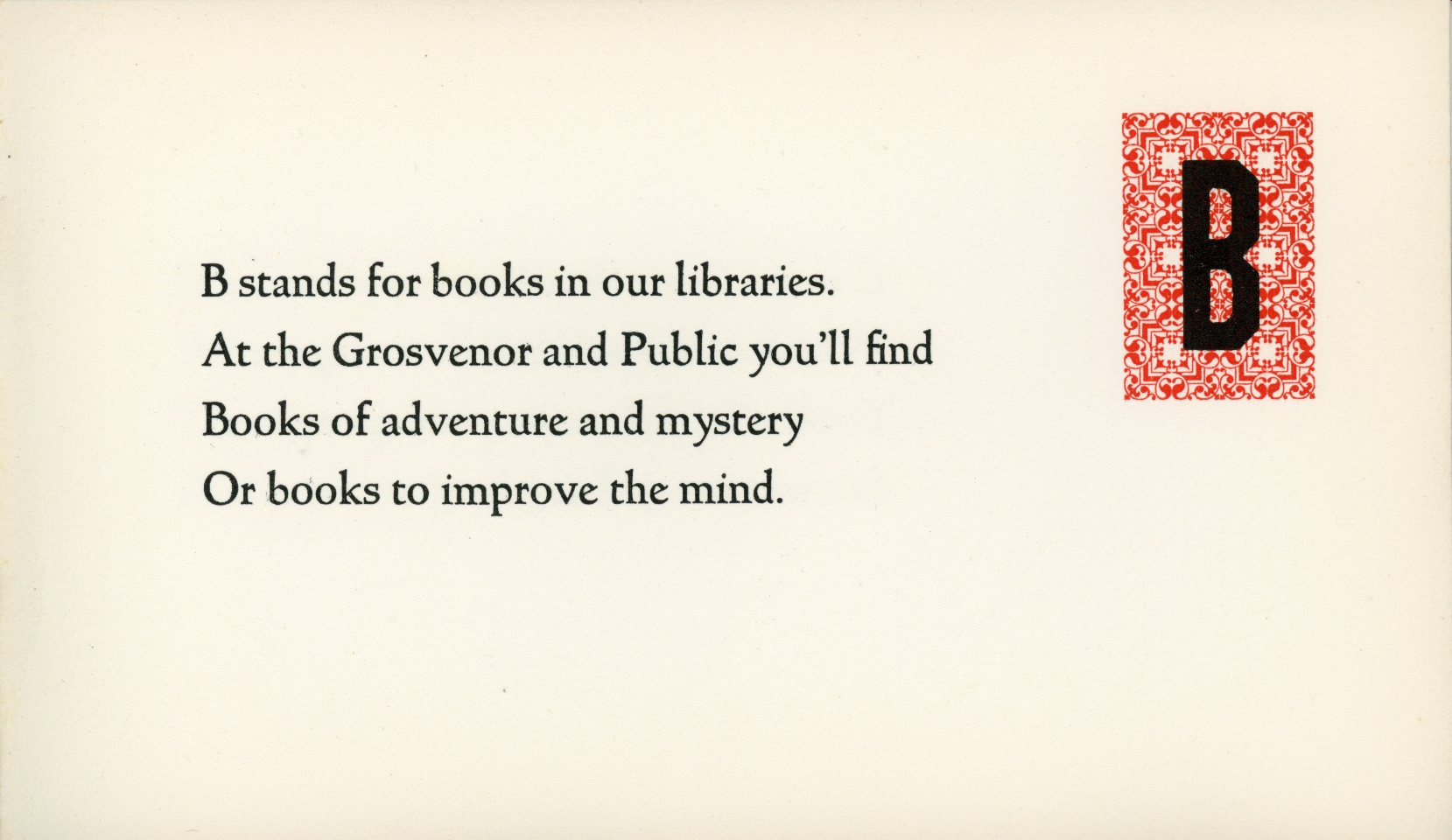 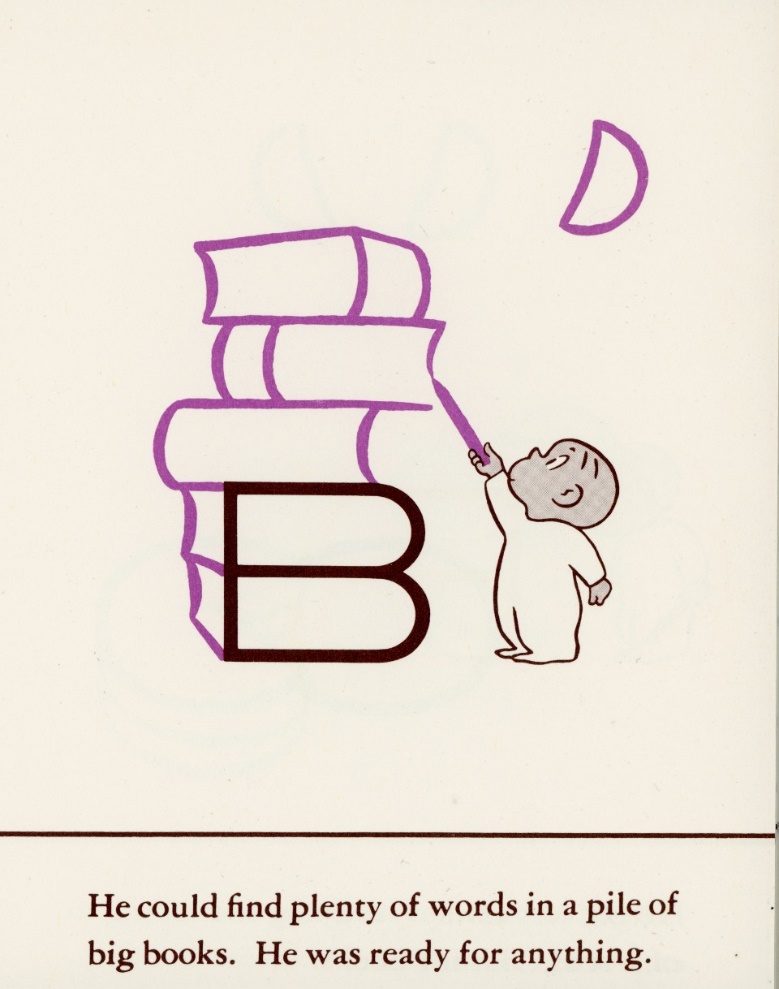 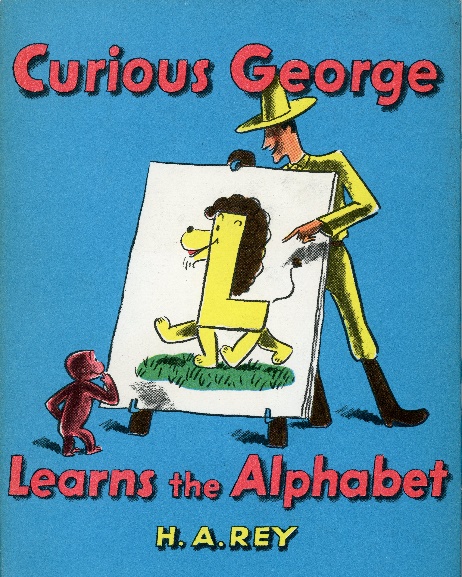 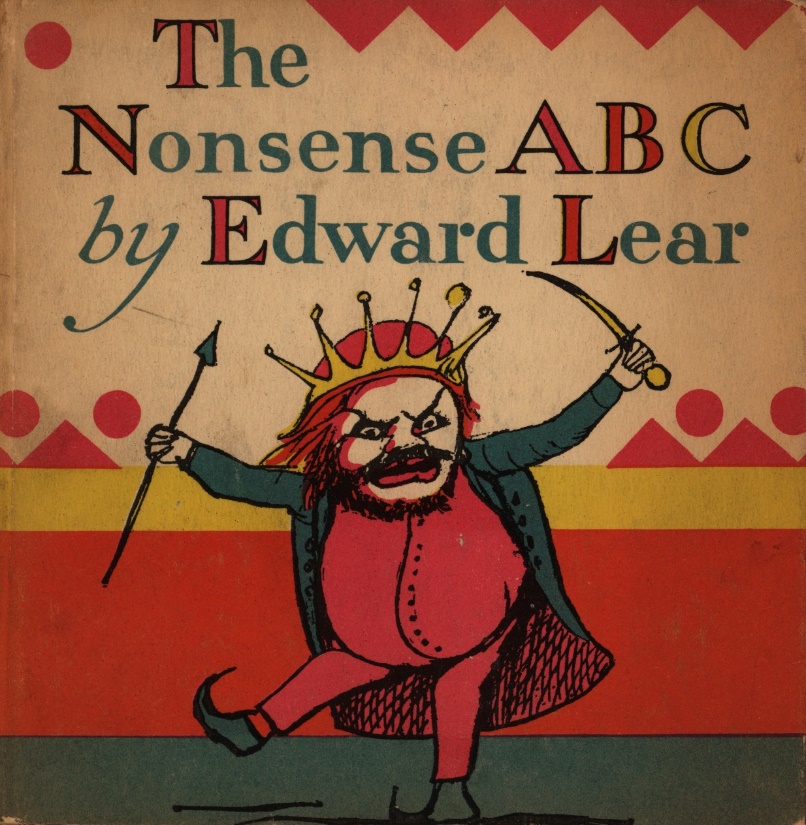 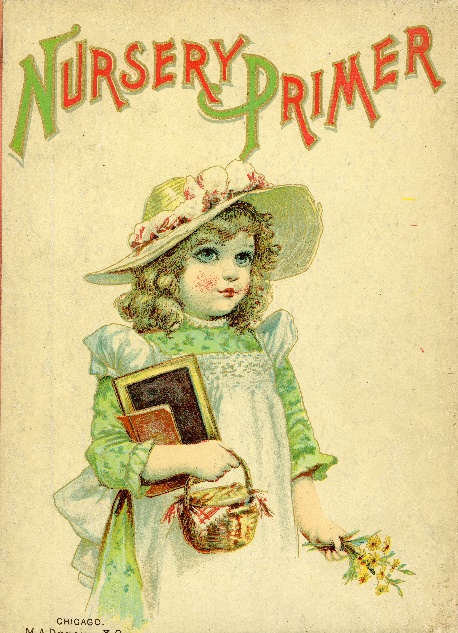 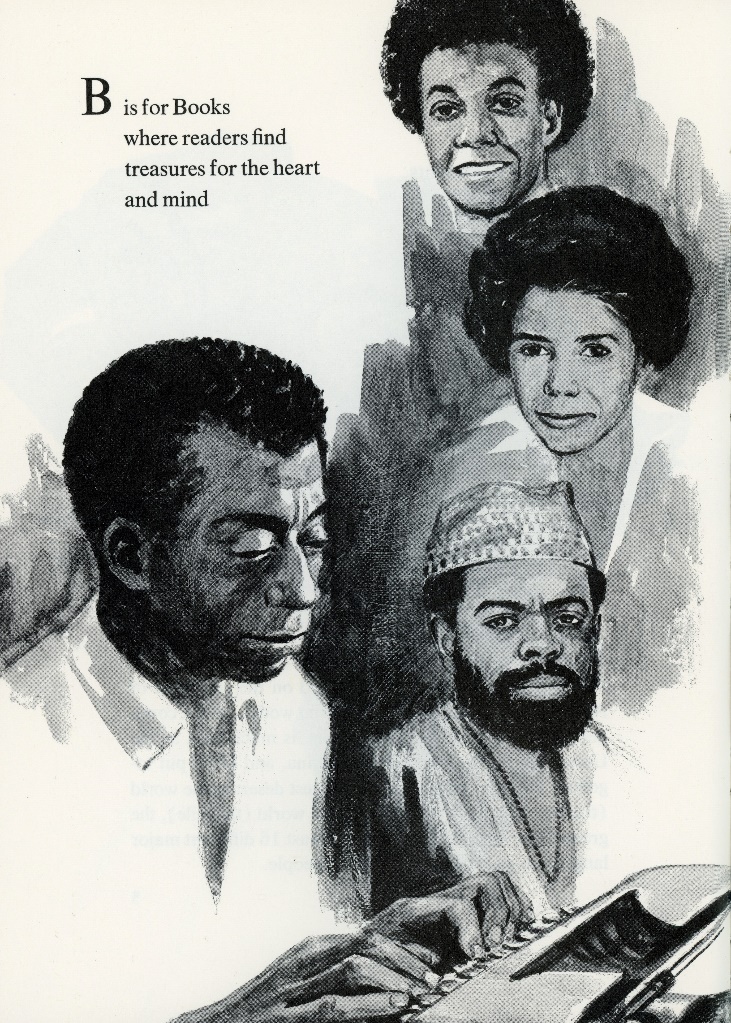 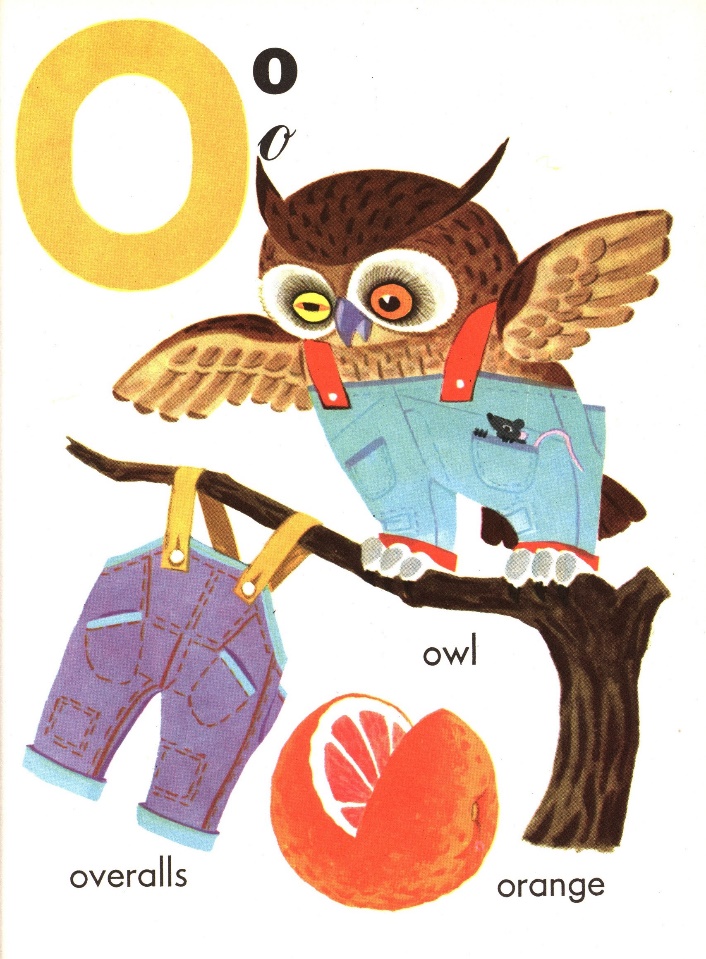 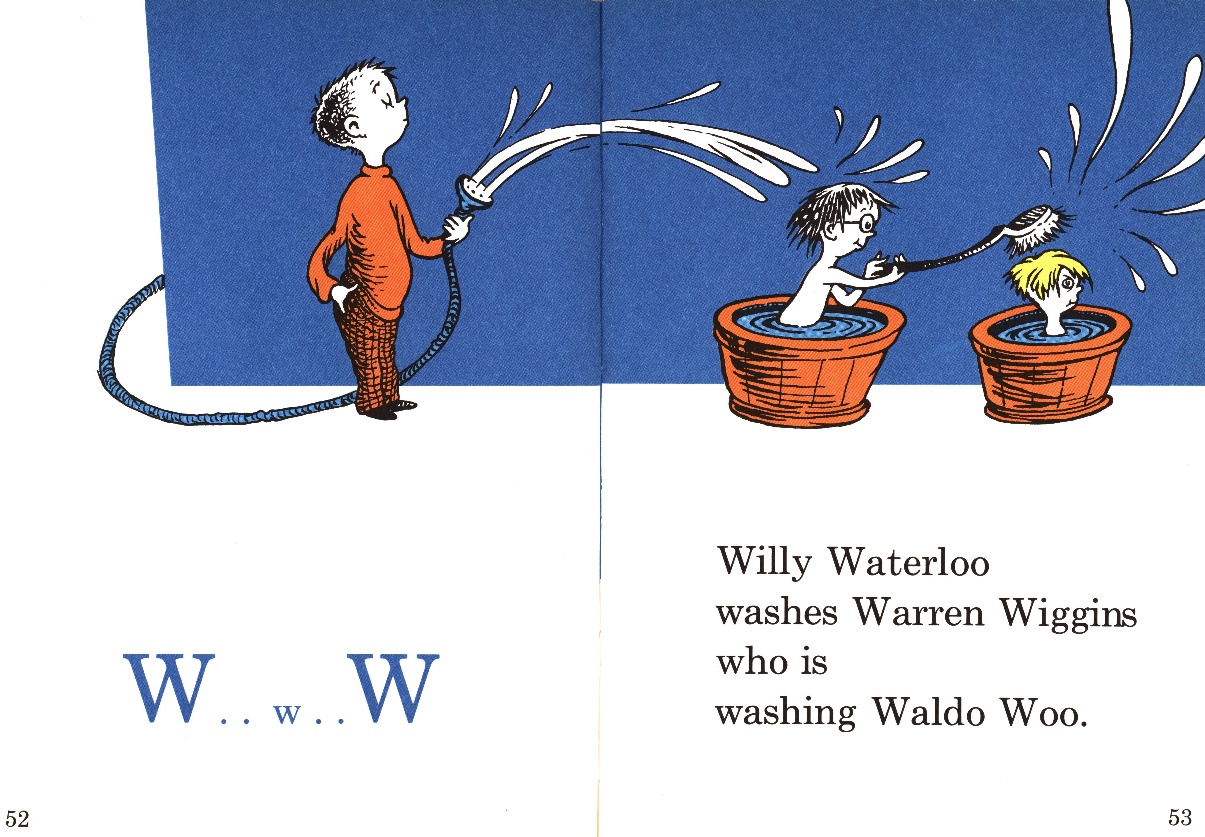 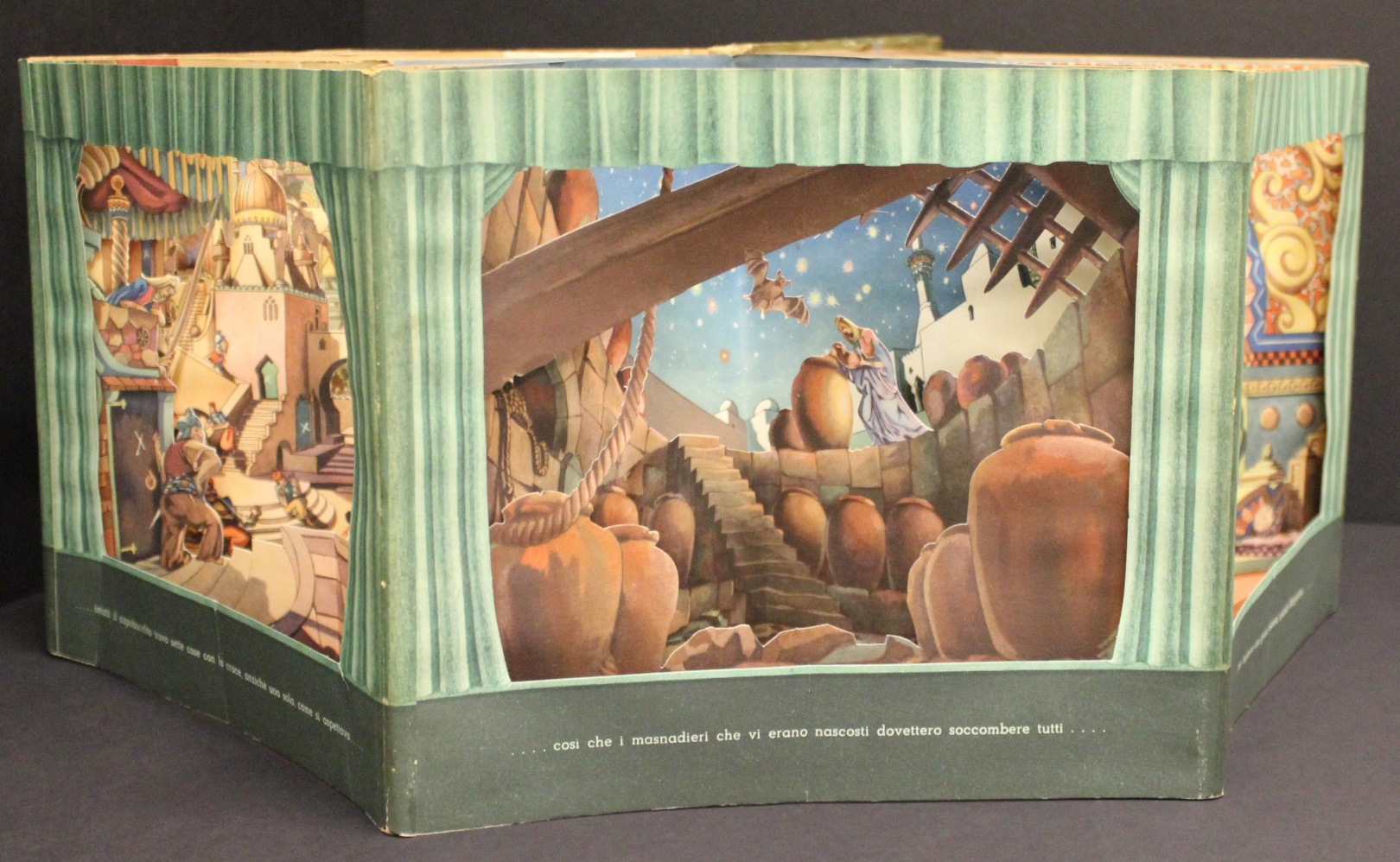 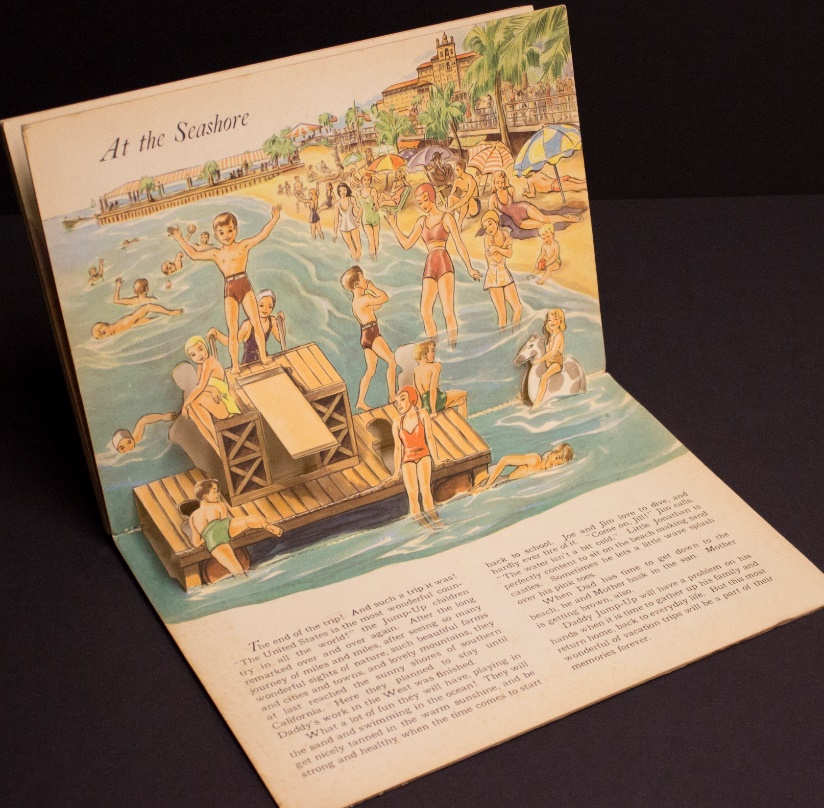 Twirl the dial, pull the tab, lift the flap!
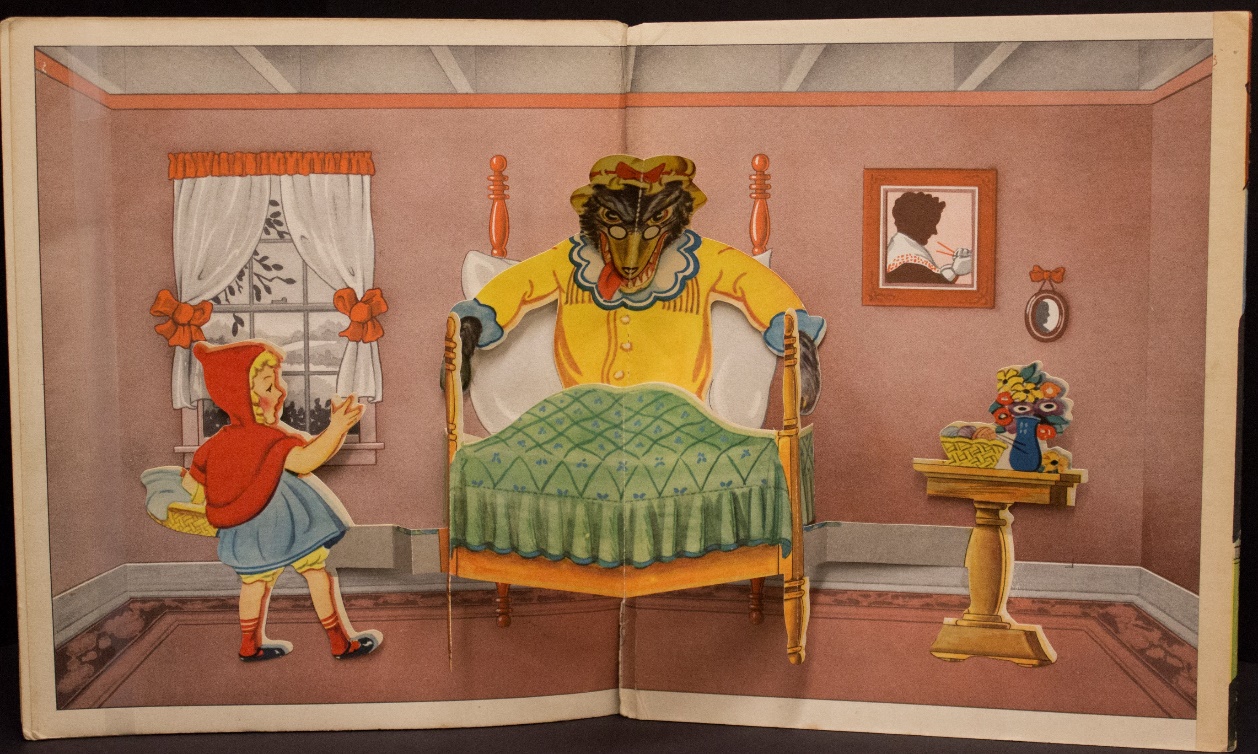 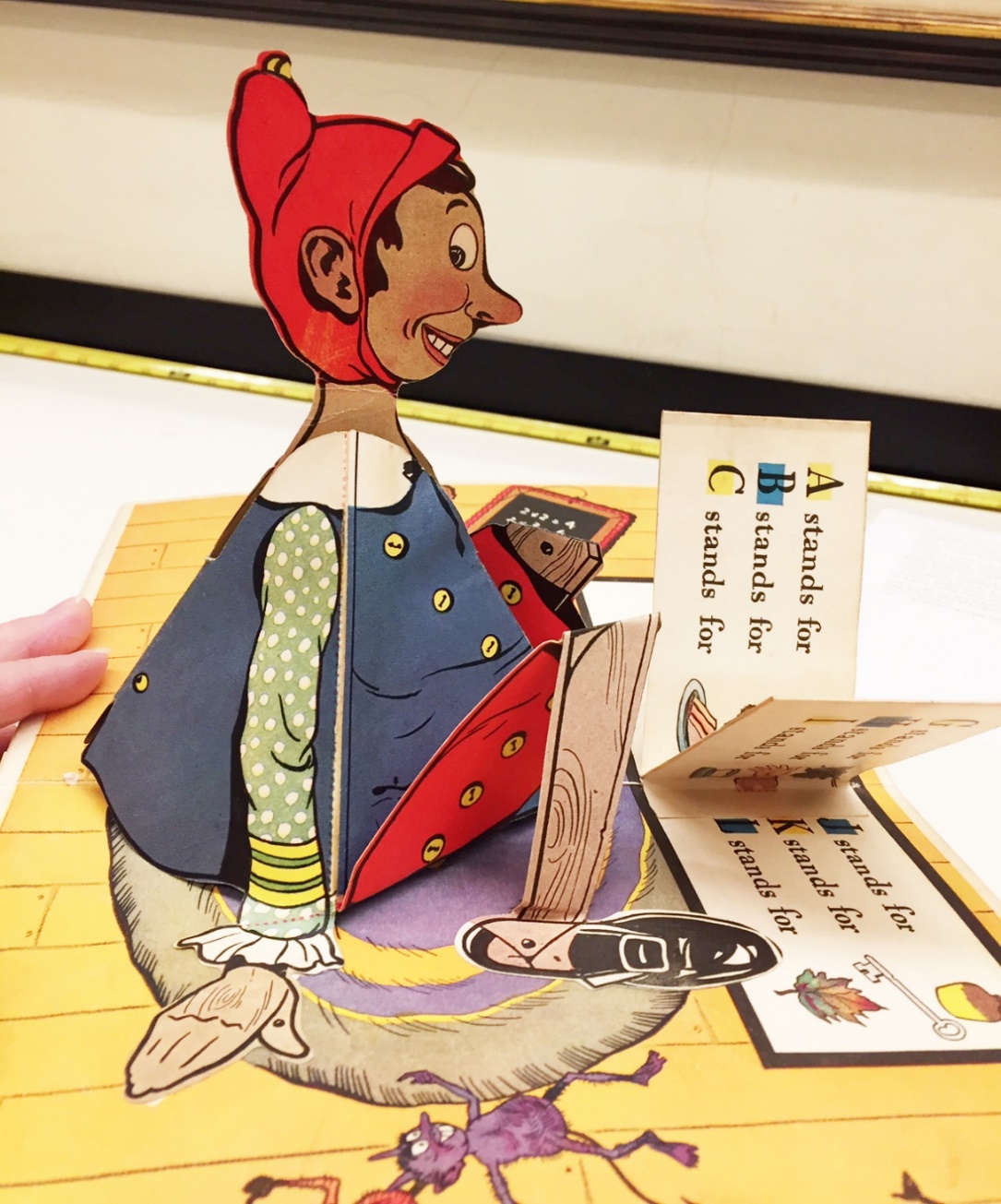 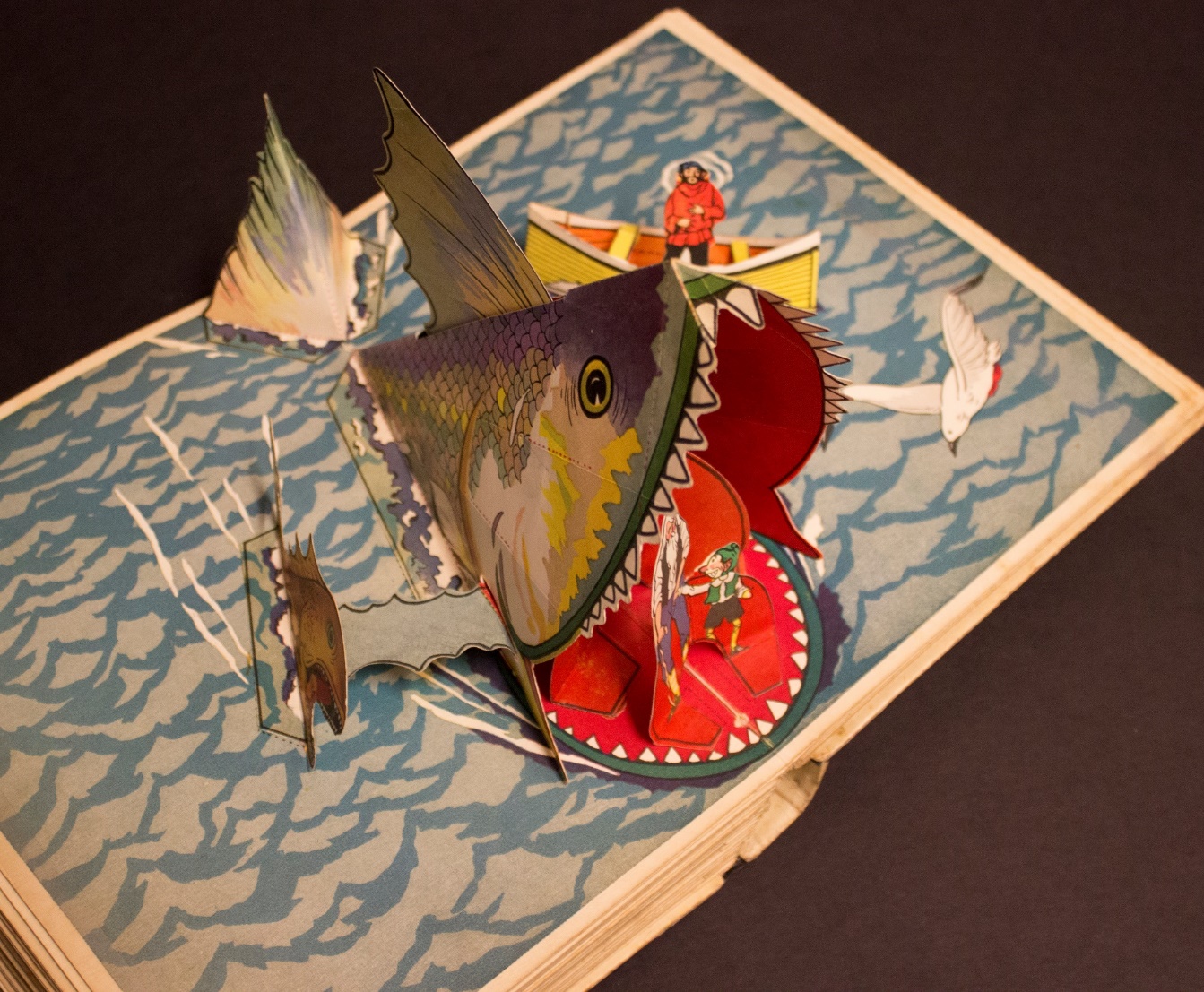 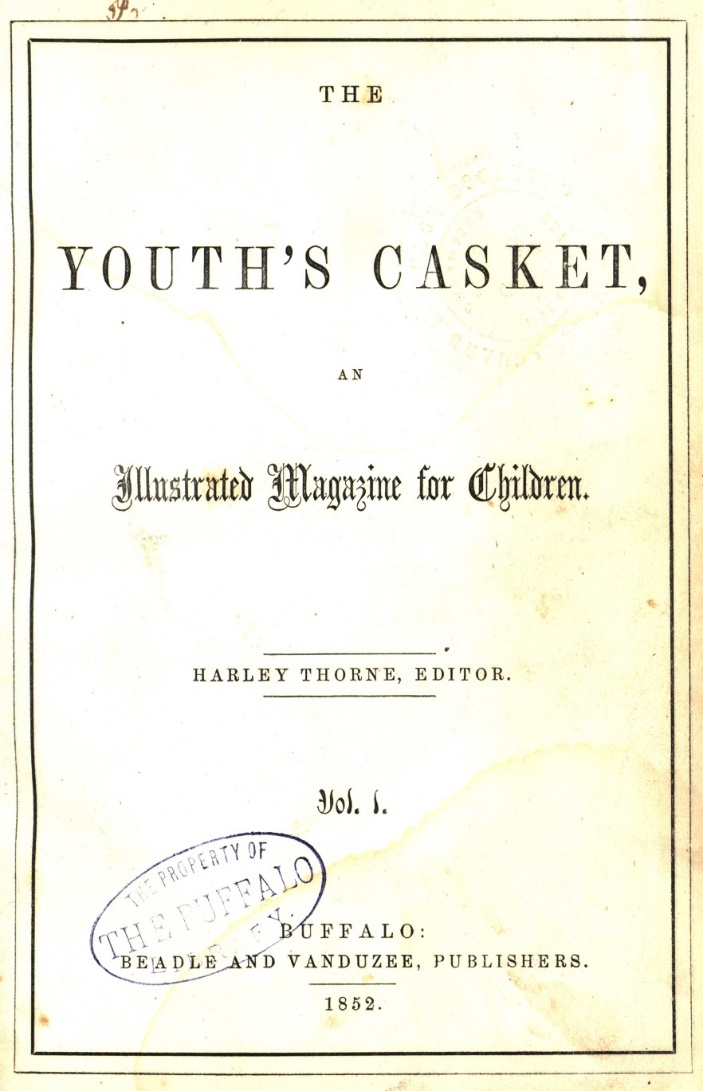 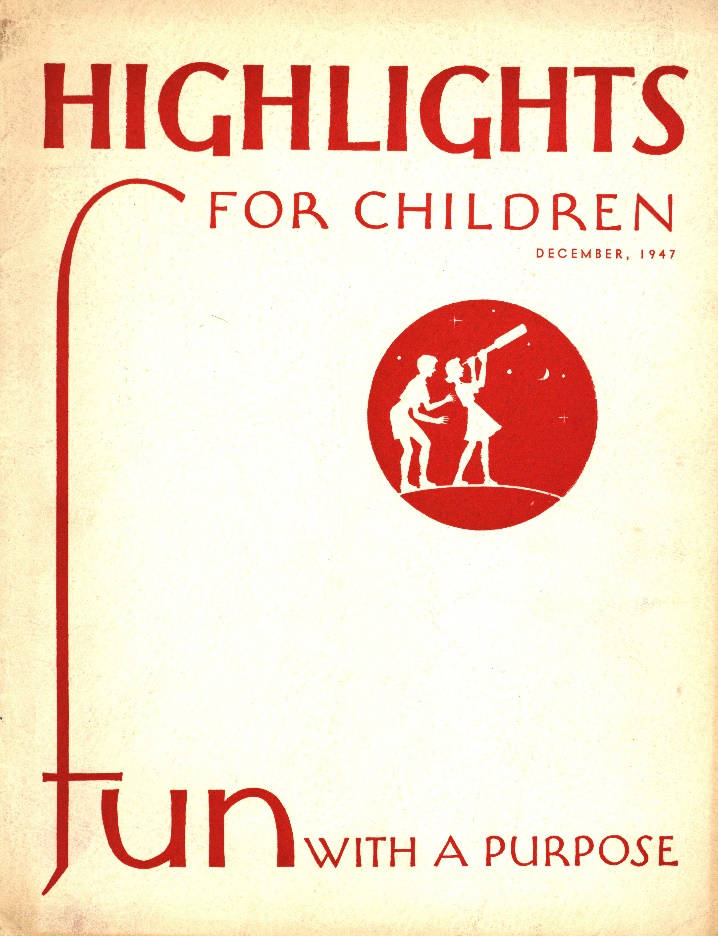 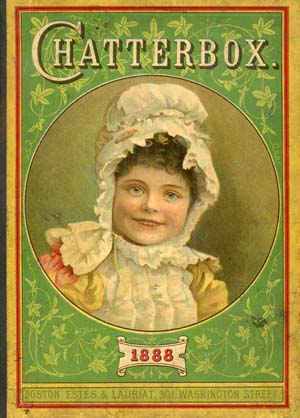 Highlights and Chatterbox
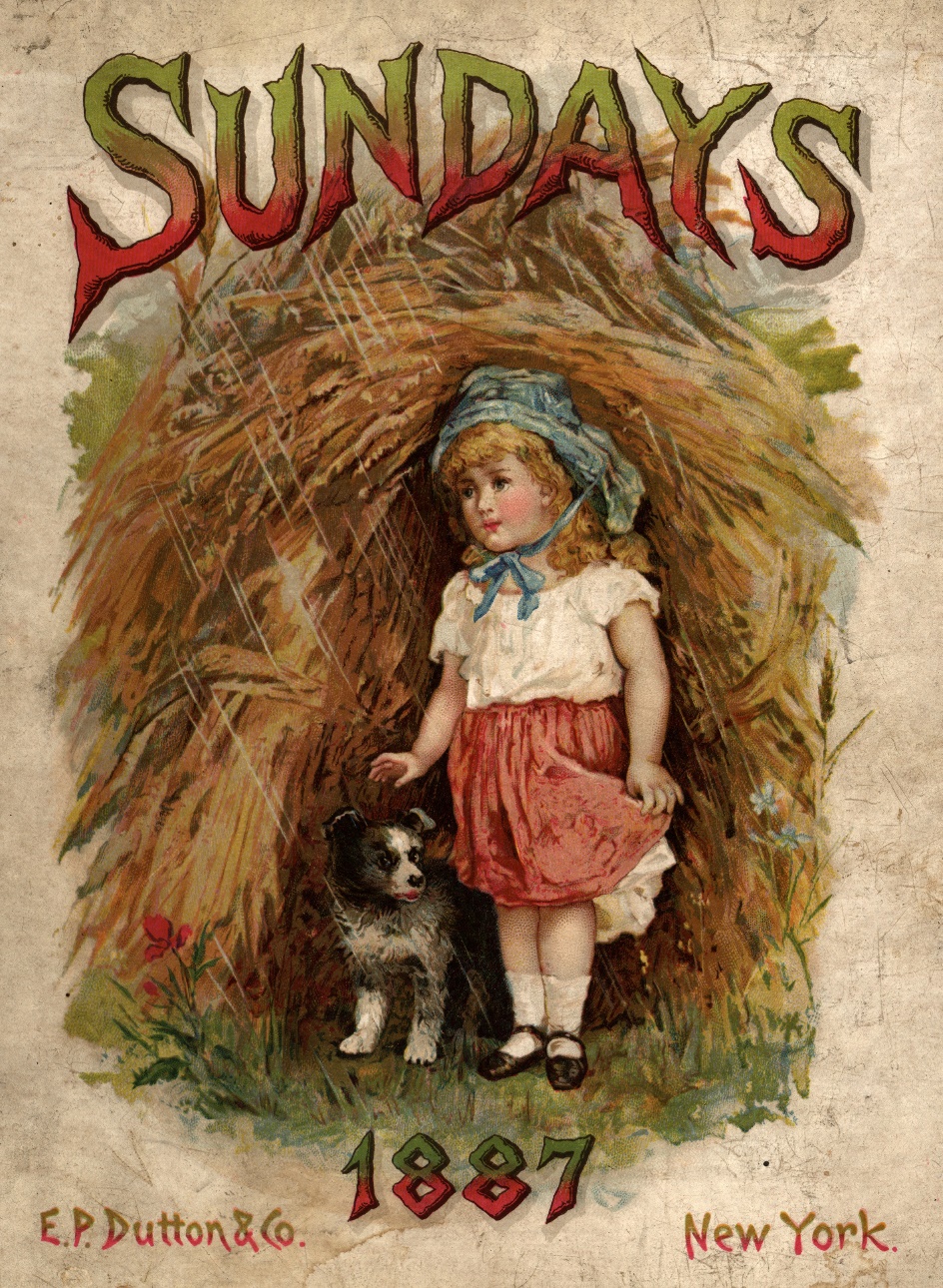 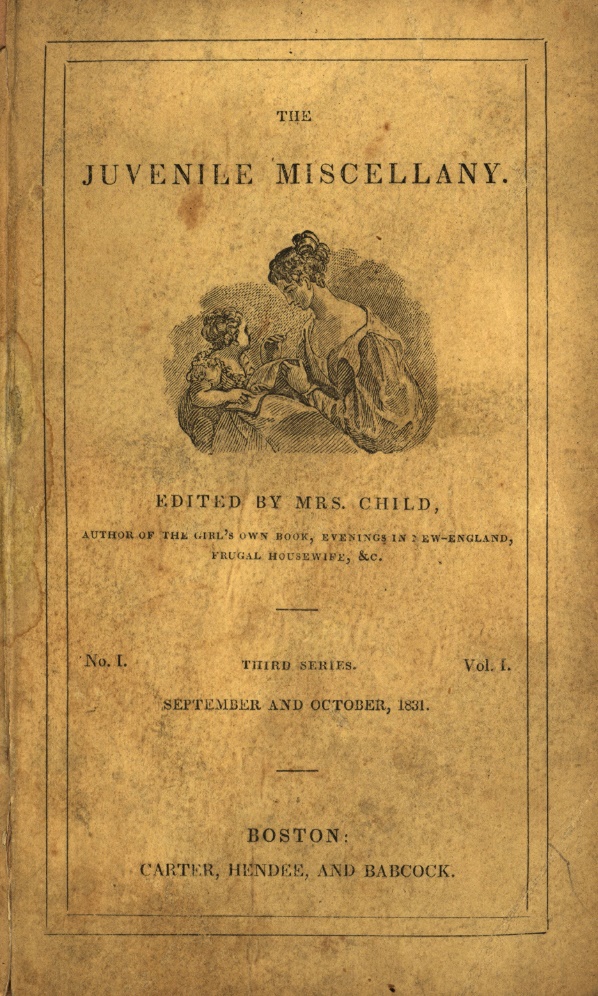 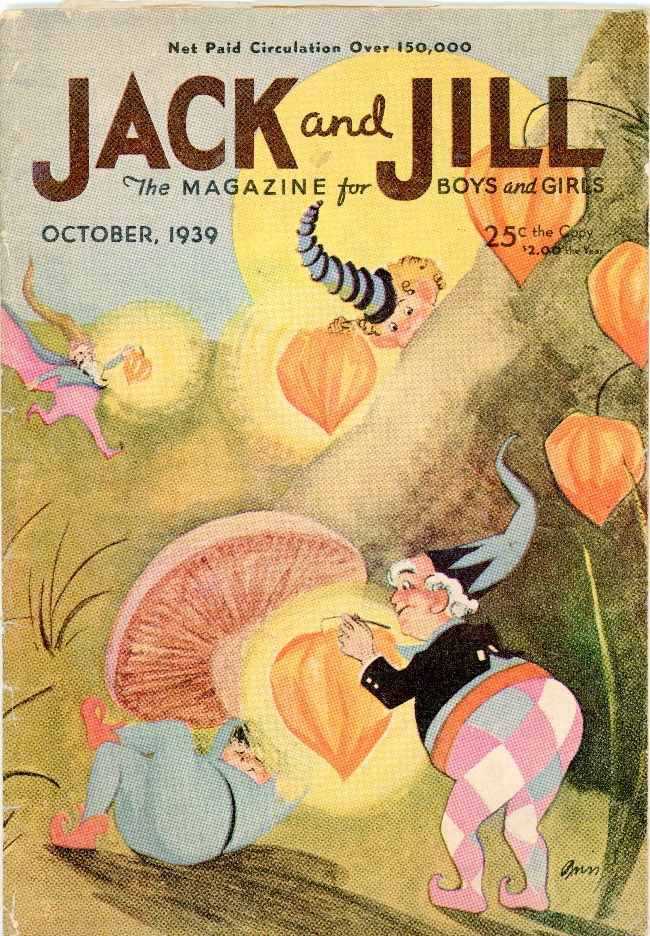 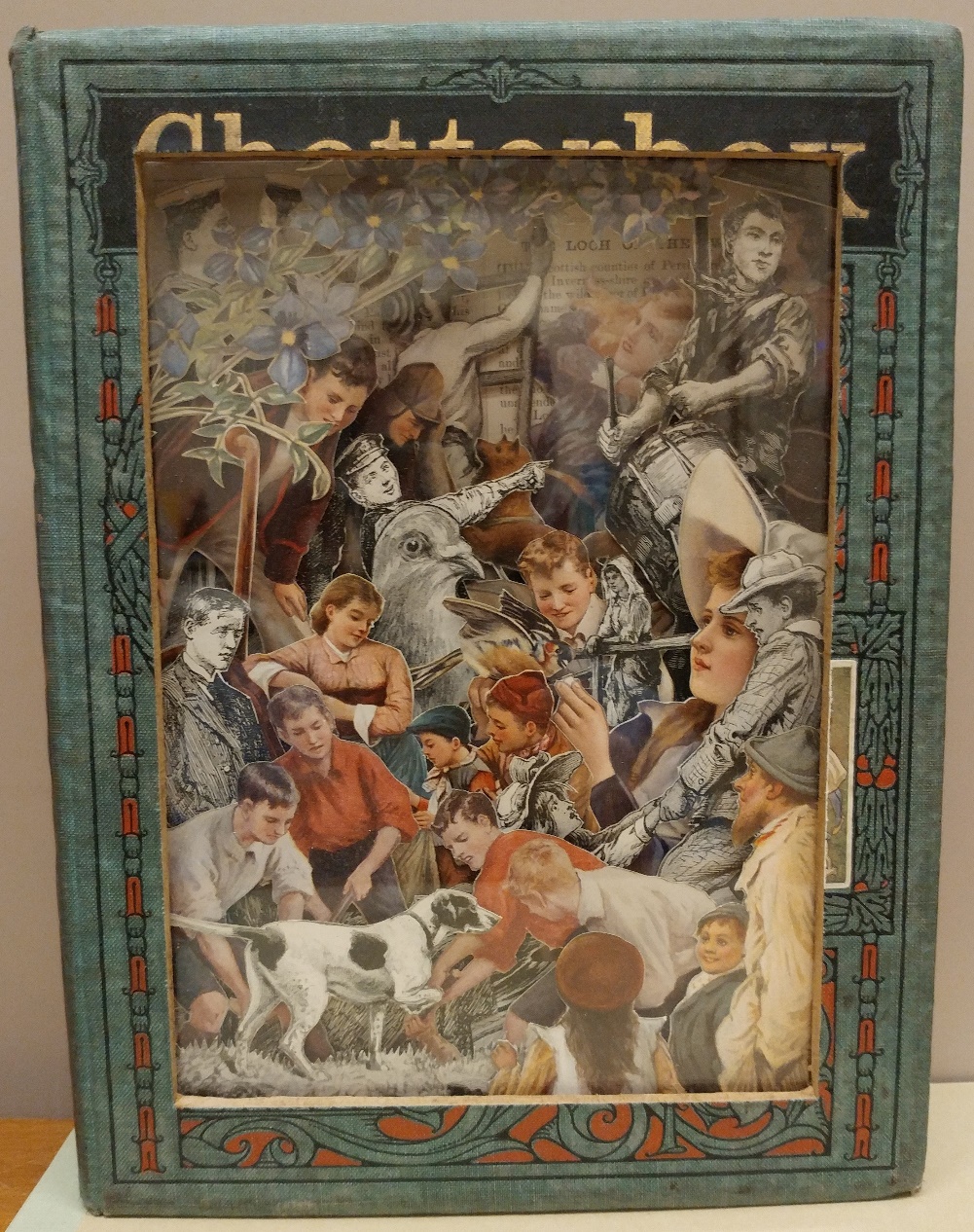 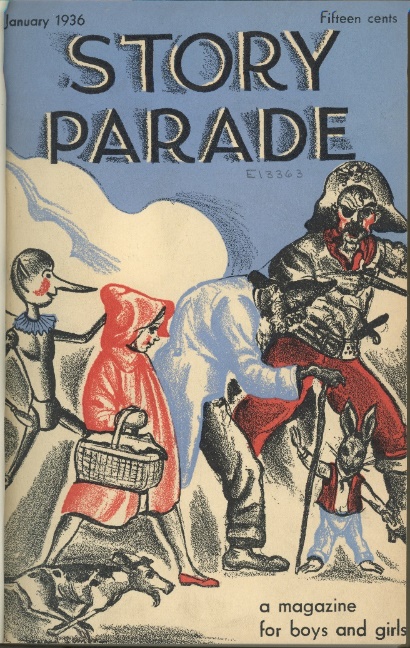 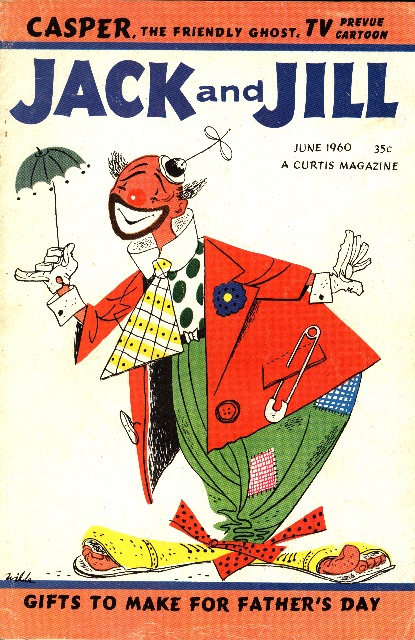 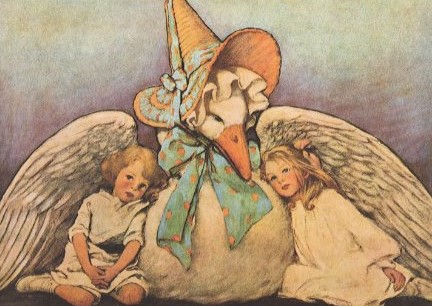 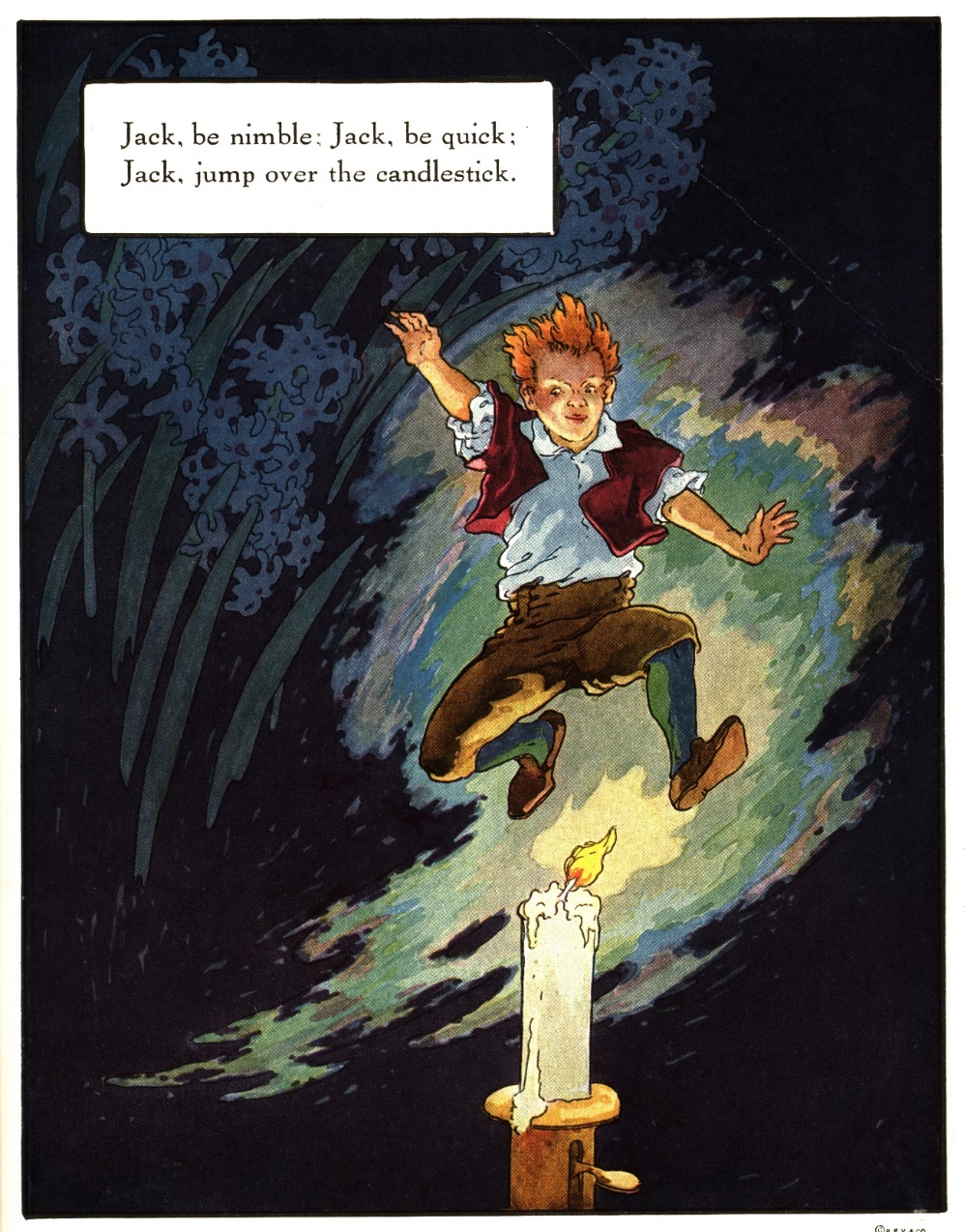 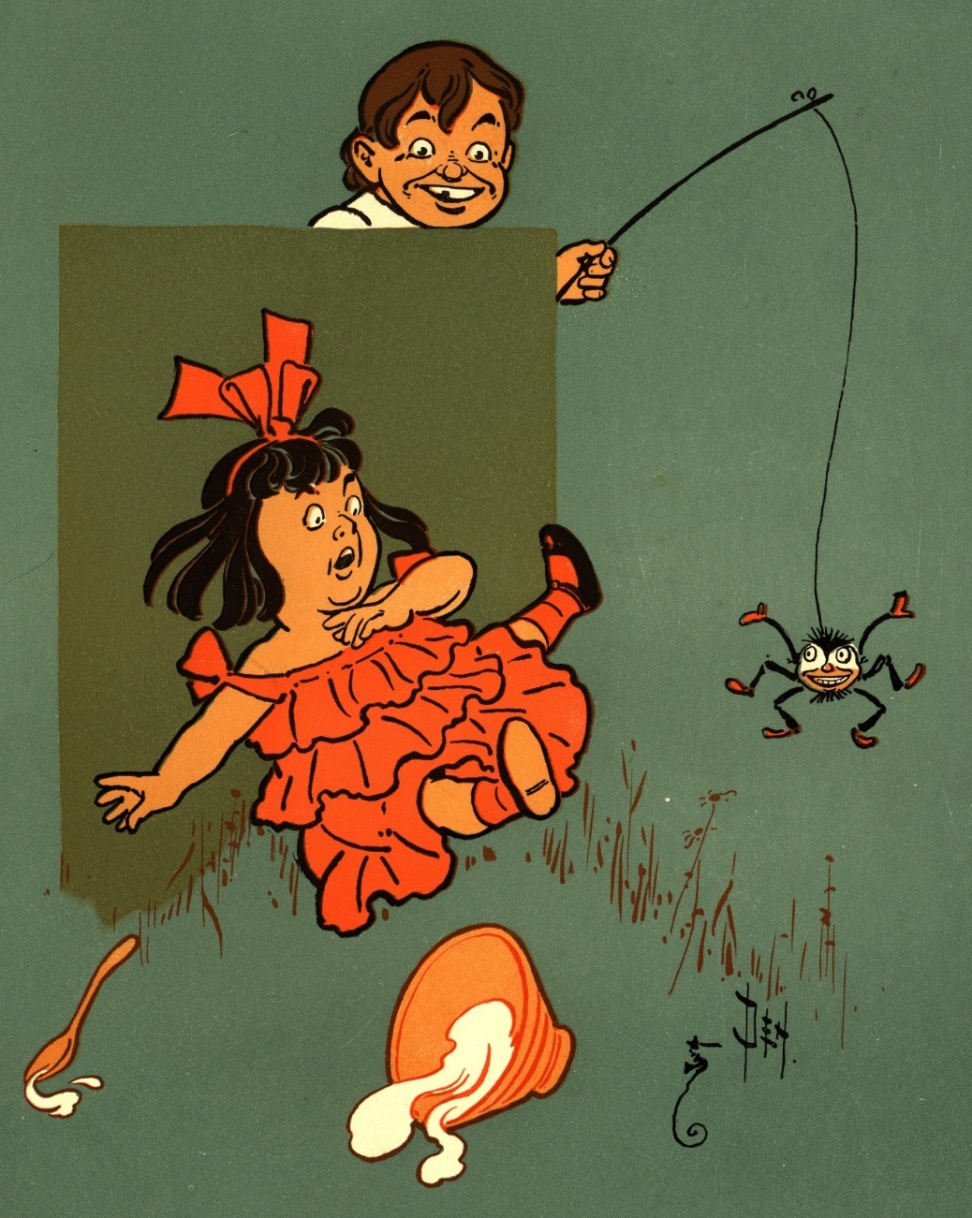 Hey Diddle Diddle
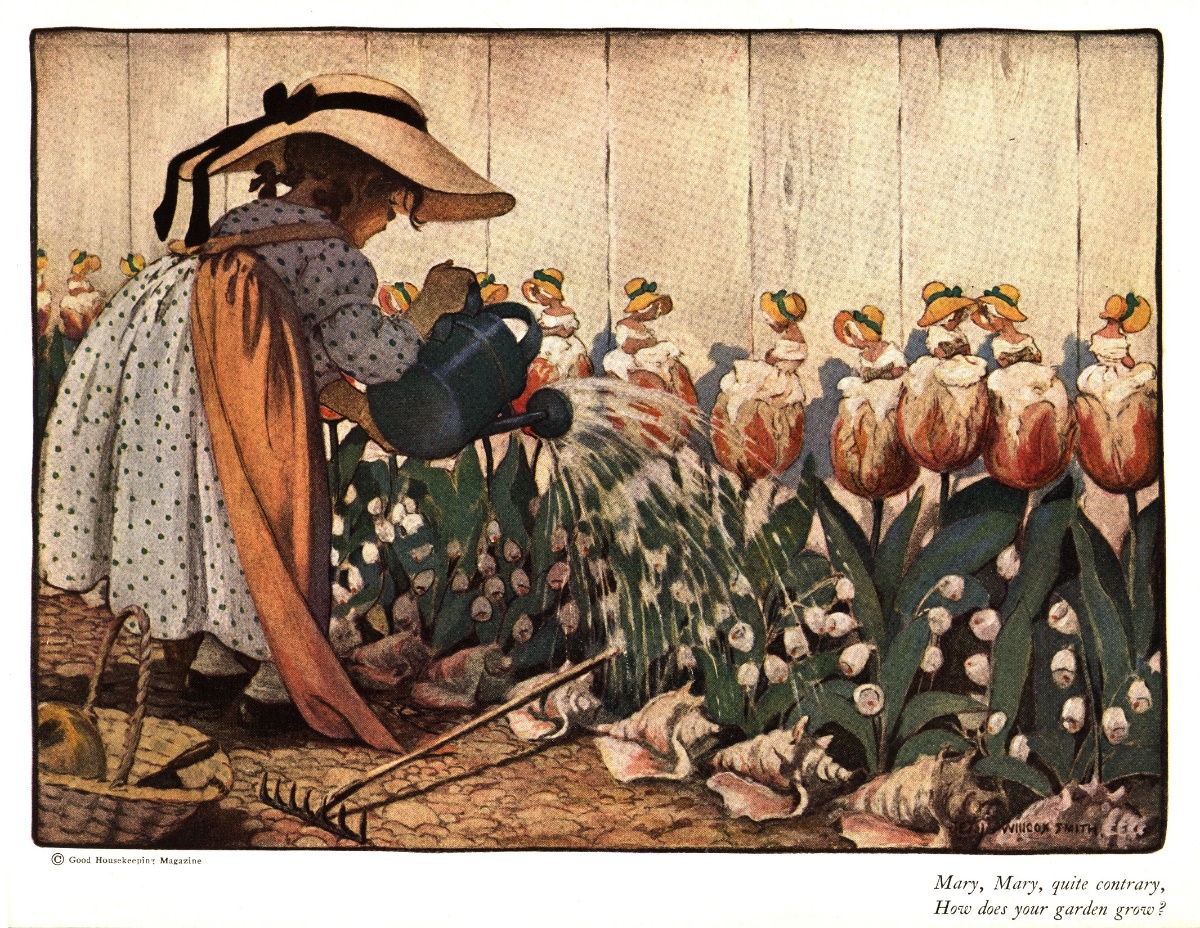 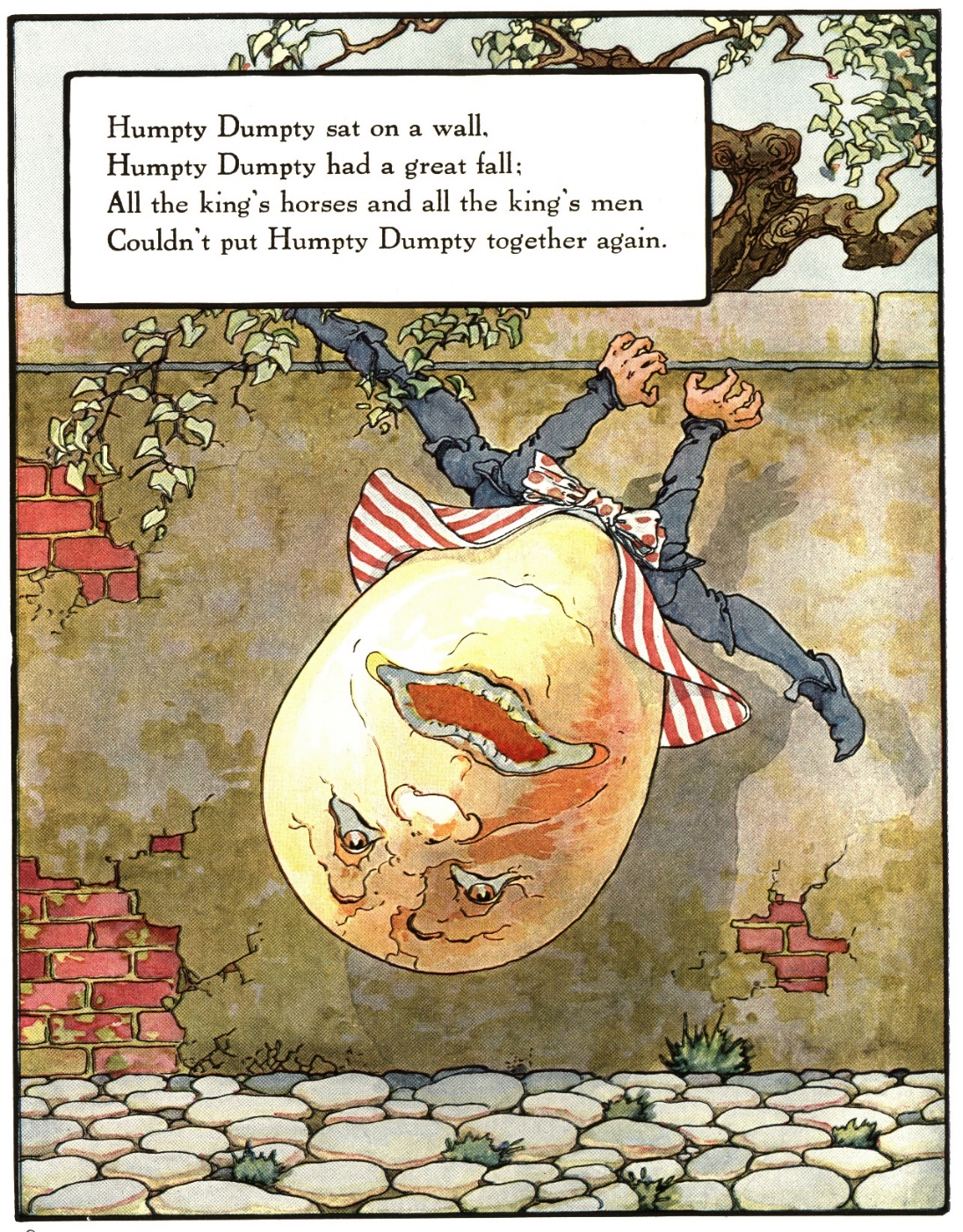 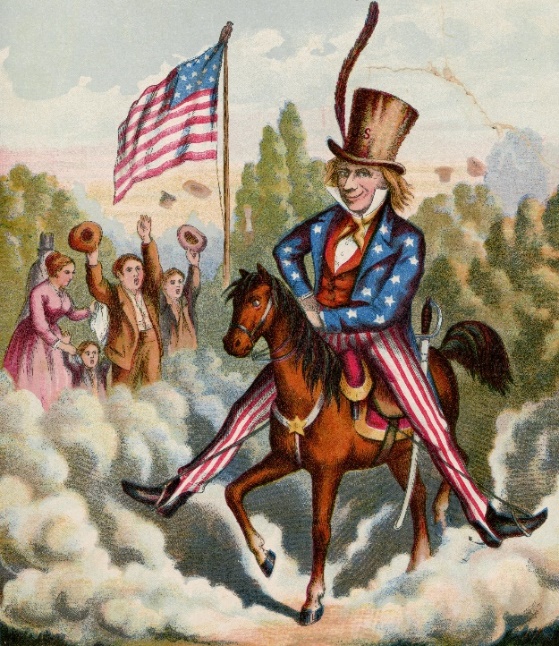 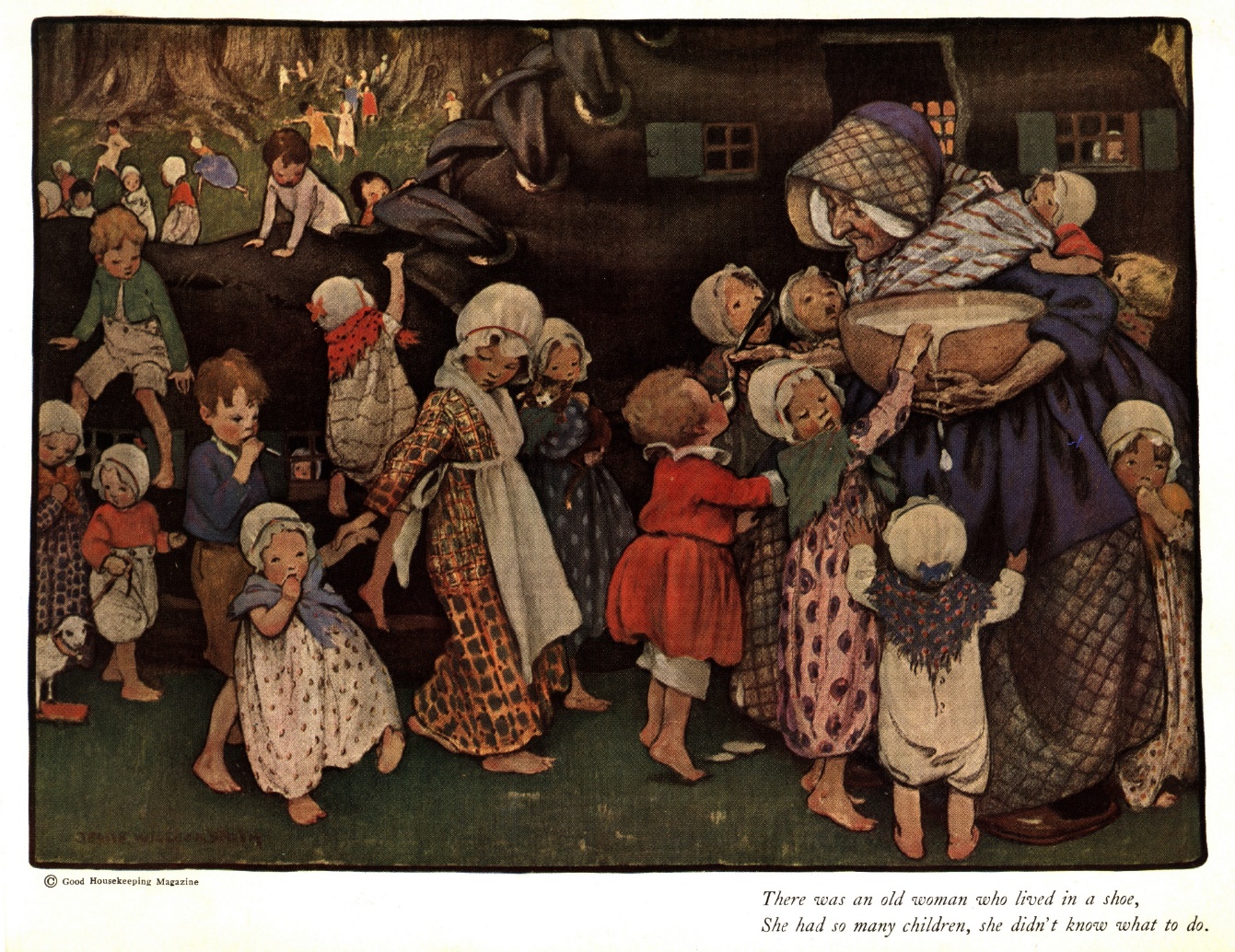 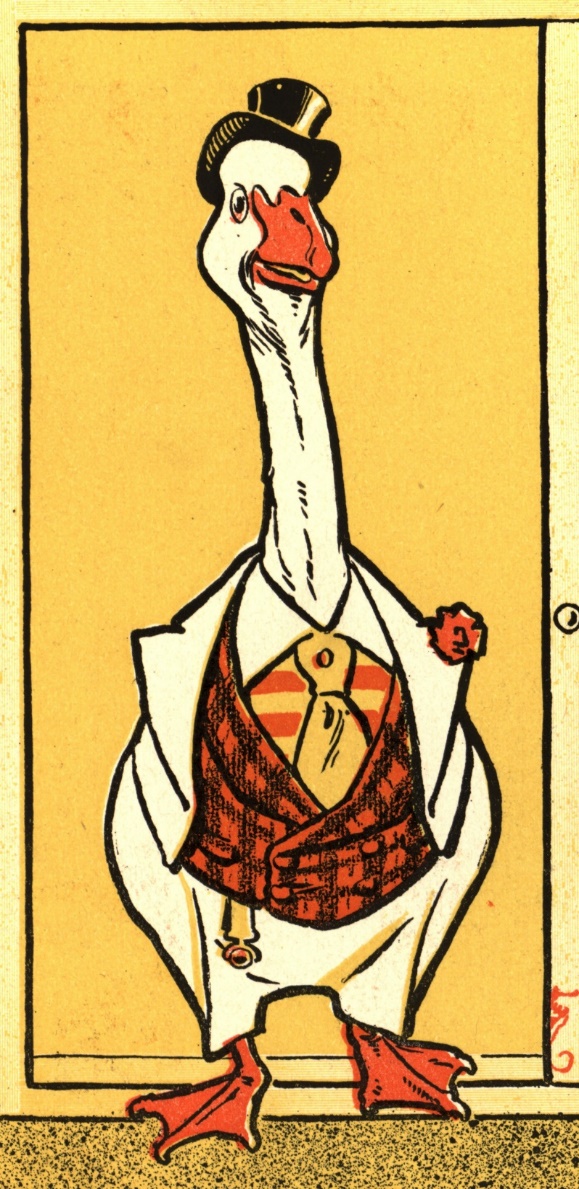 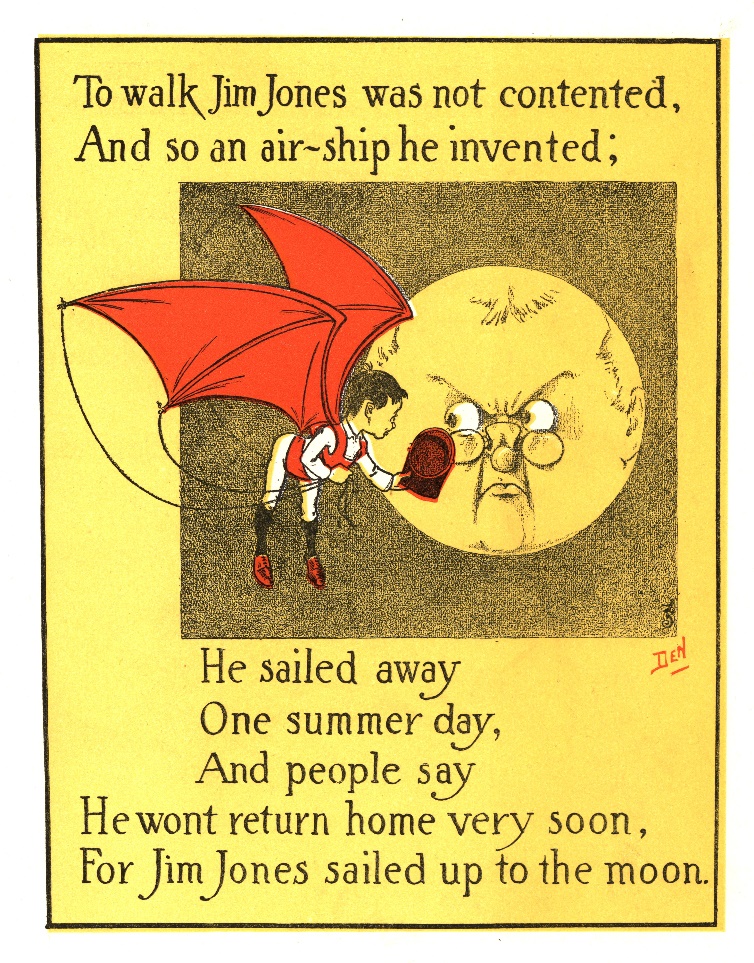 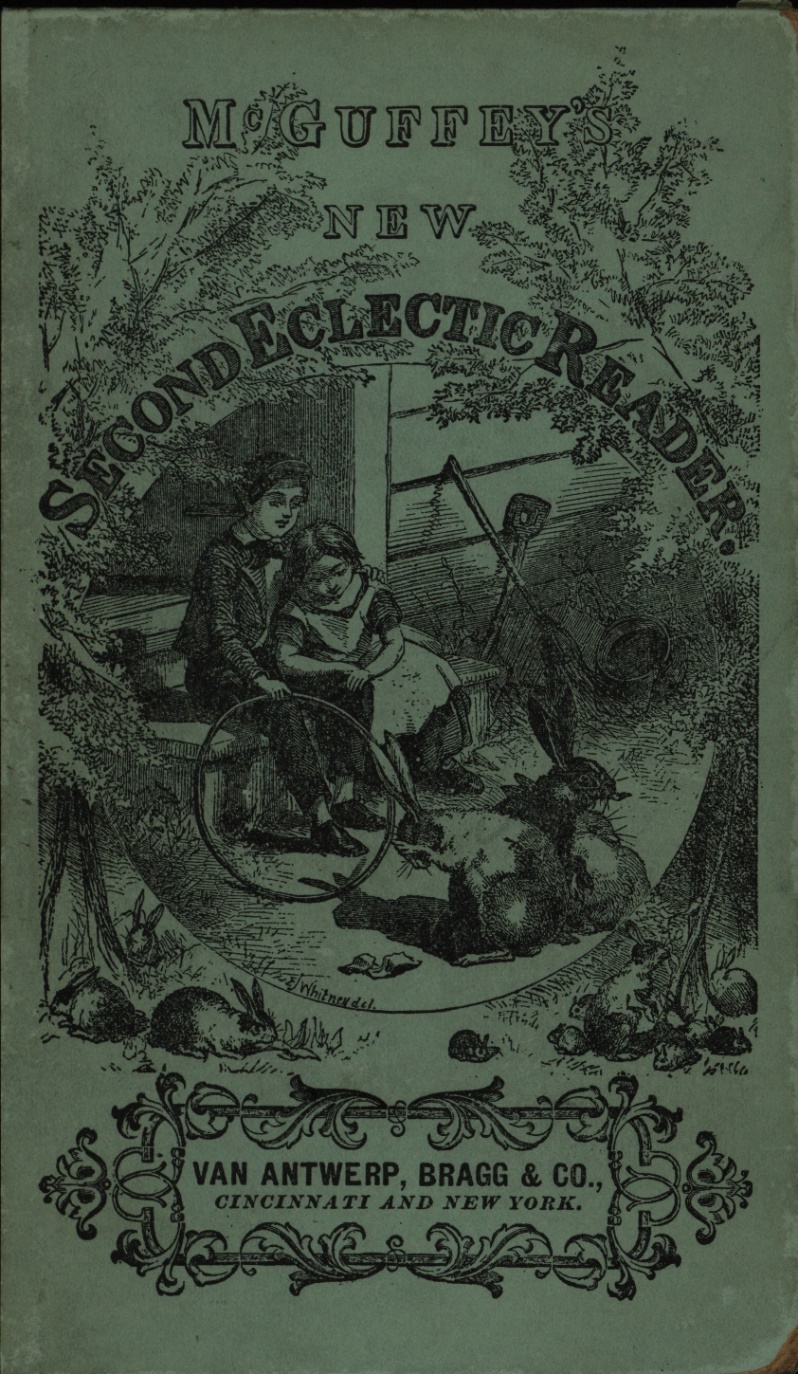 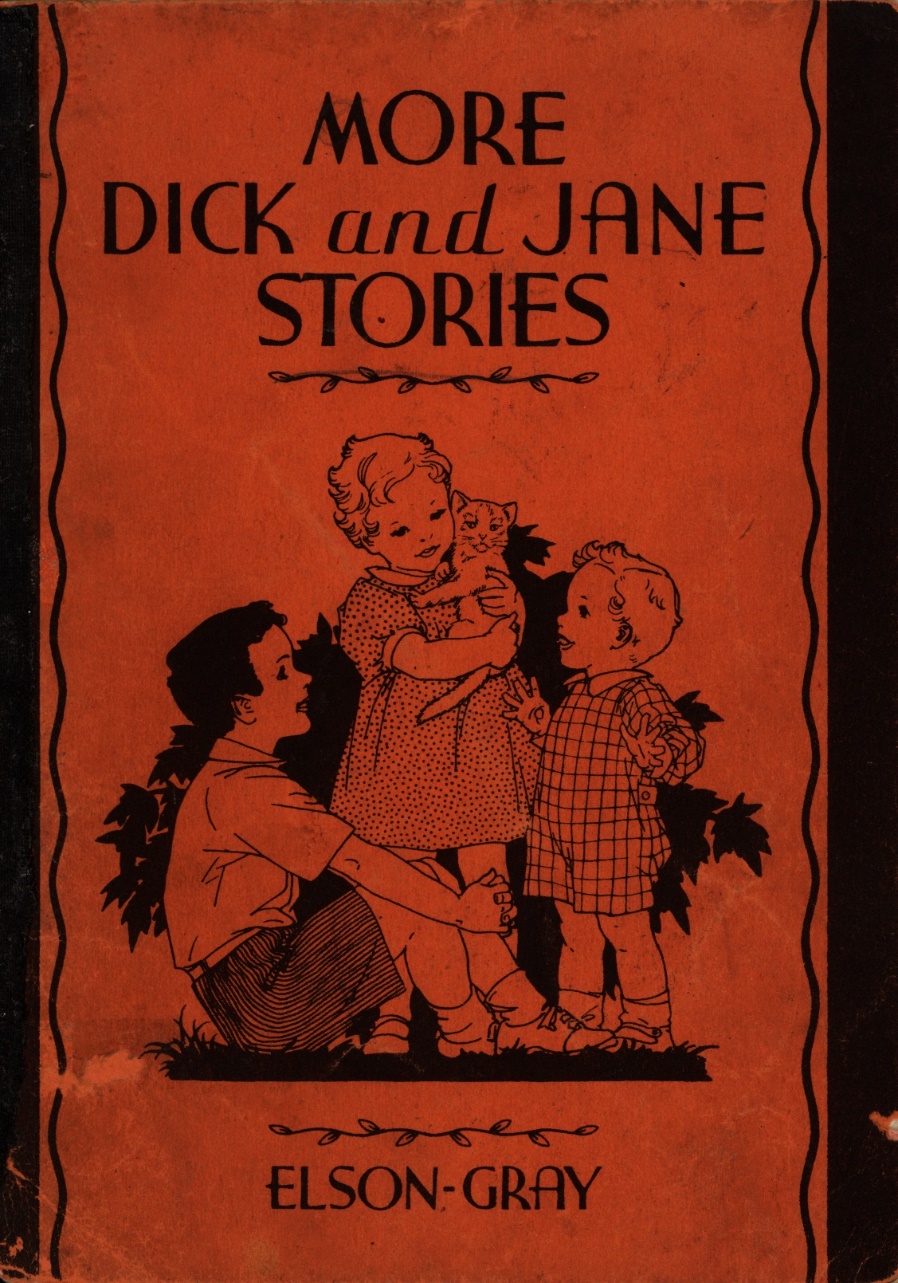 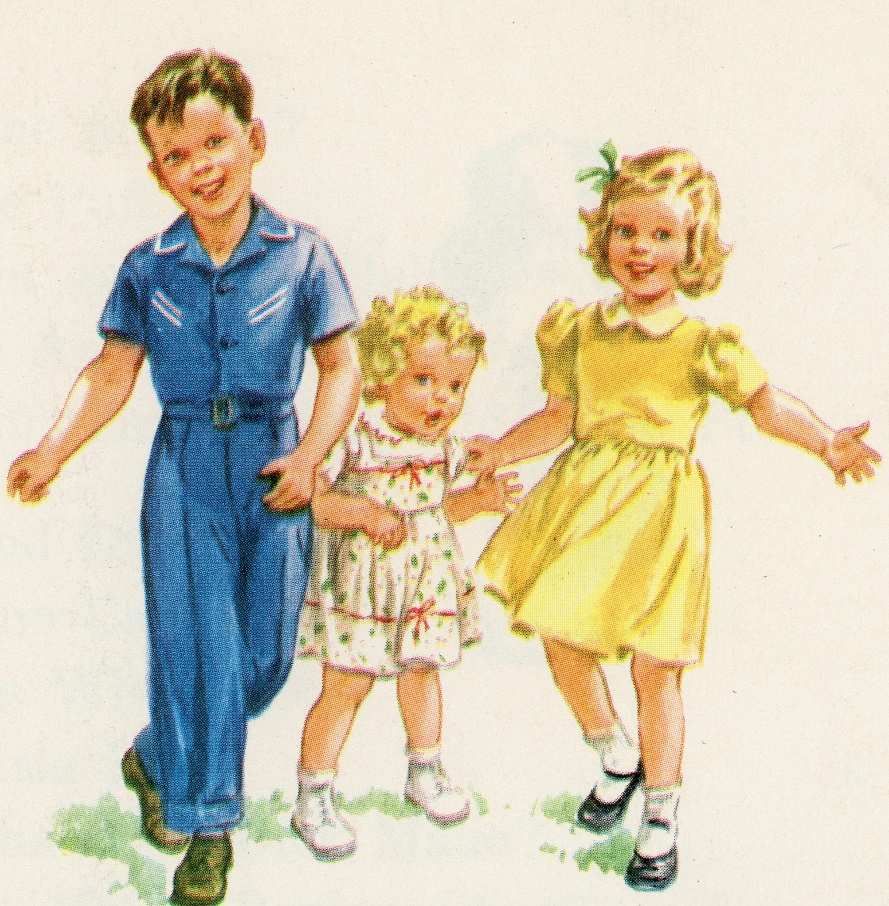 Run Spot Run!
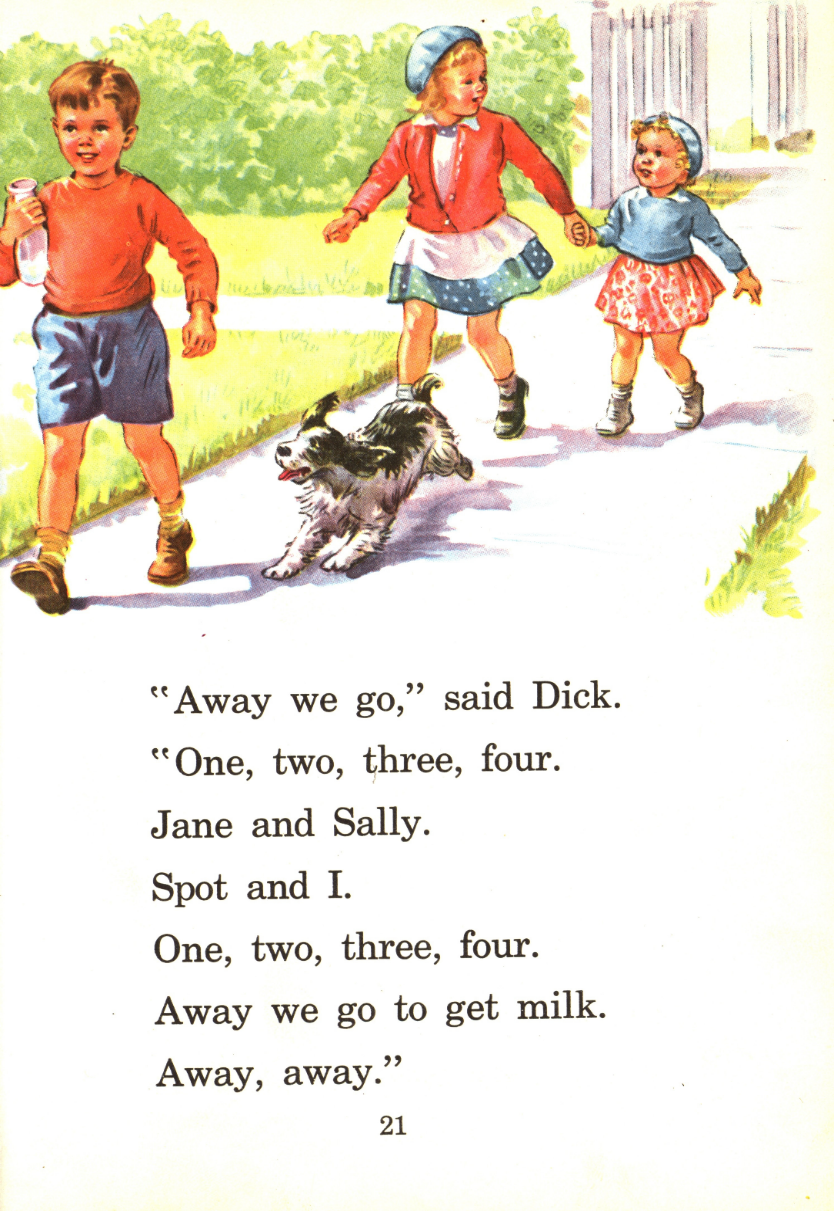 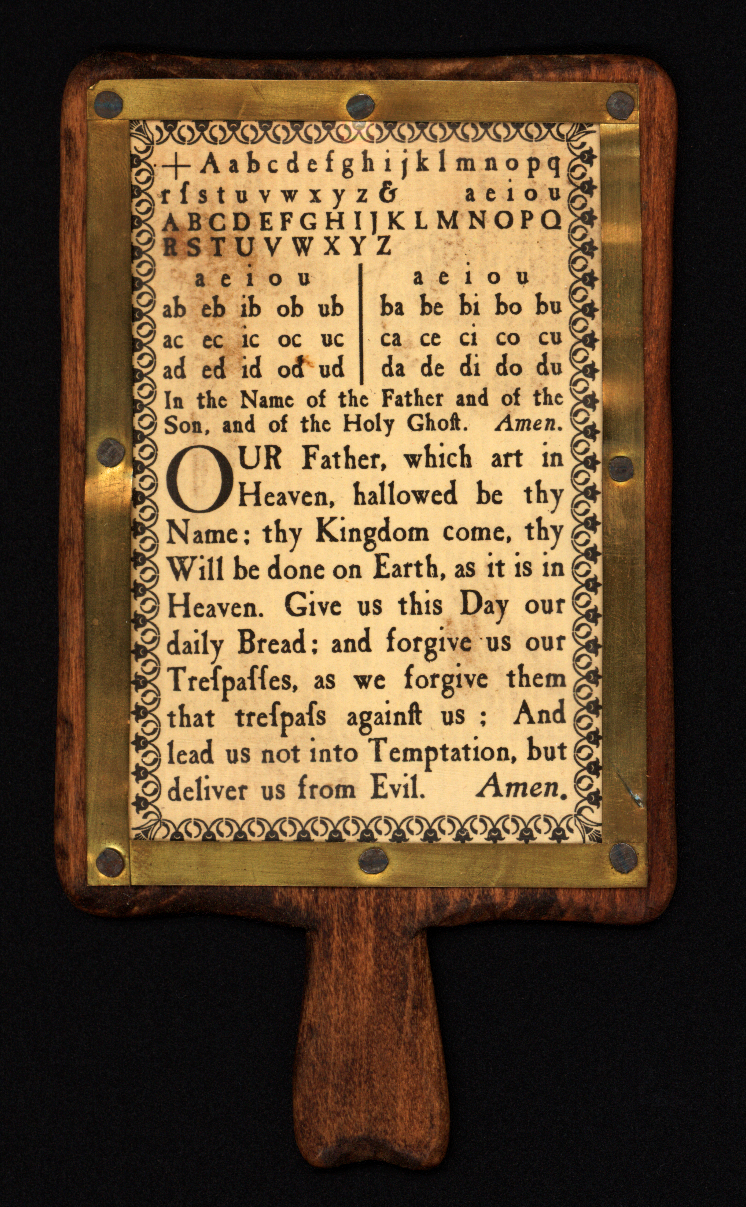 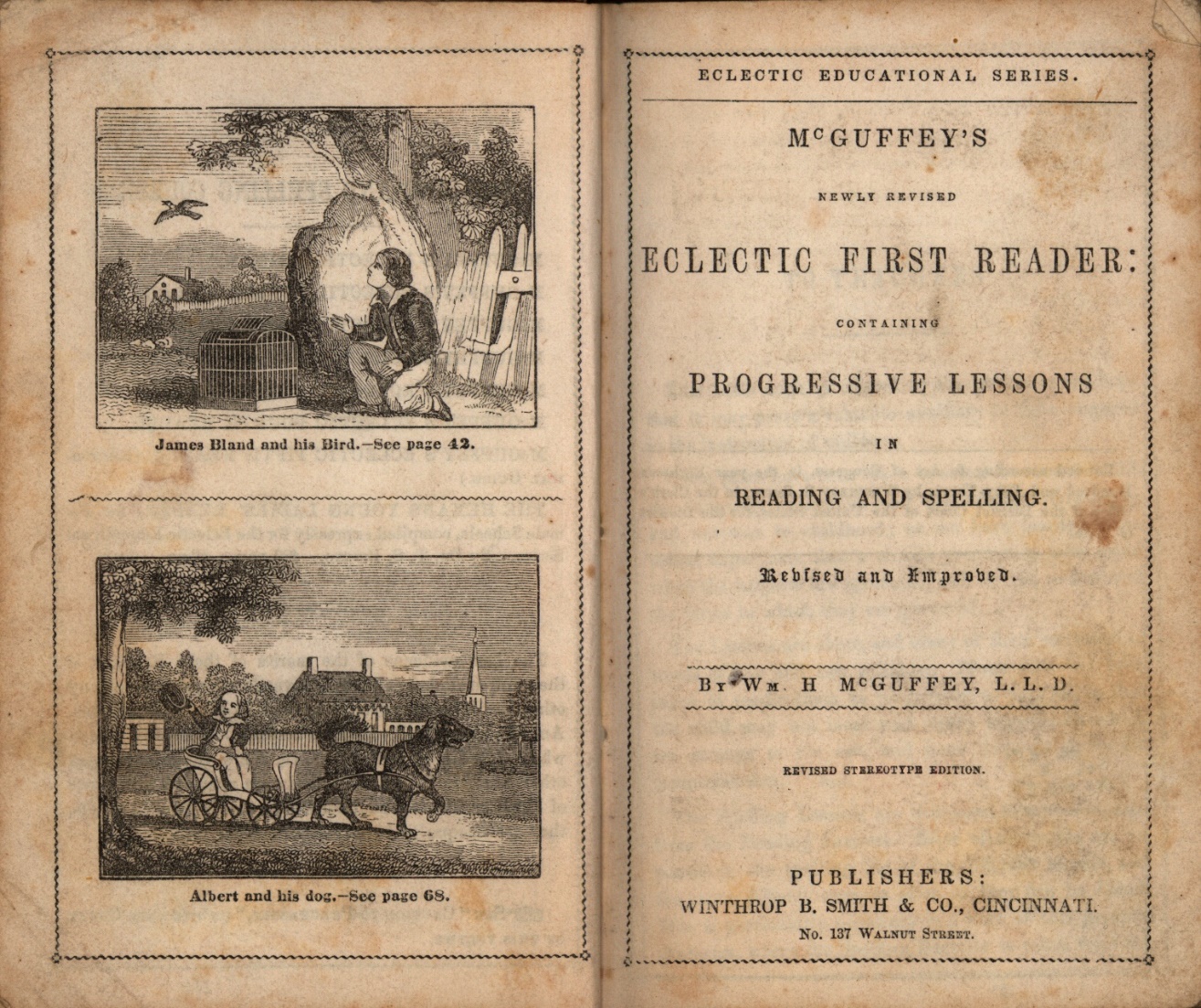 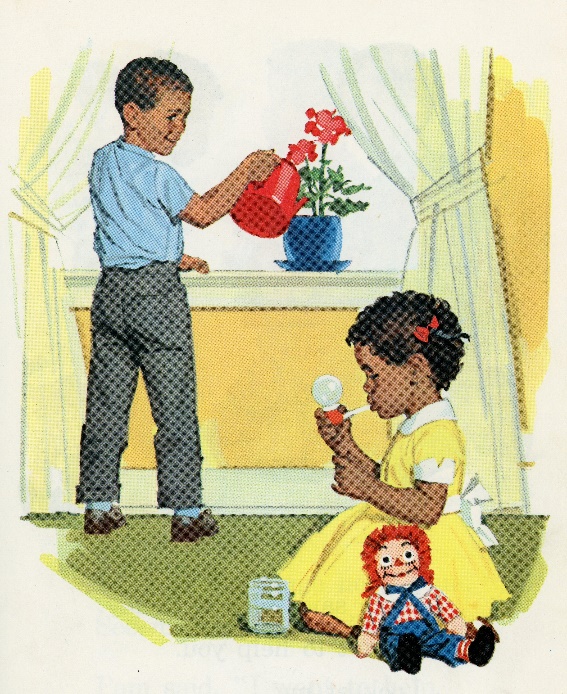 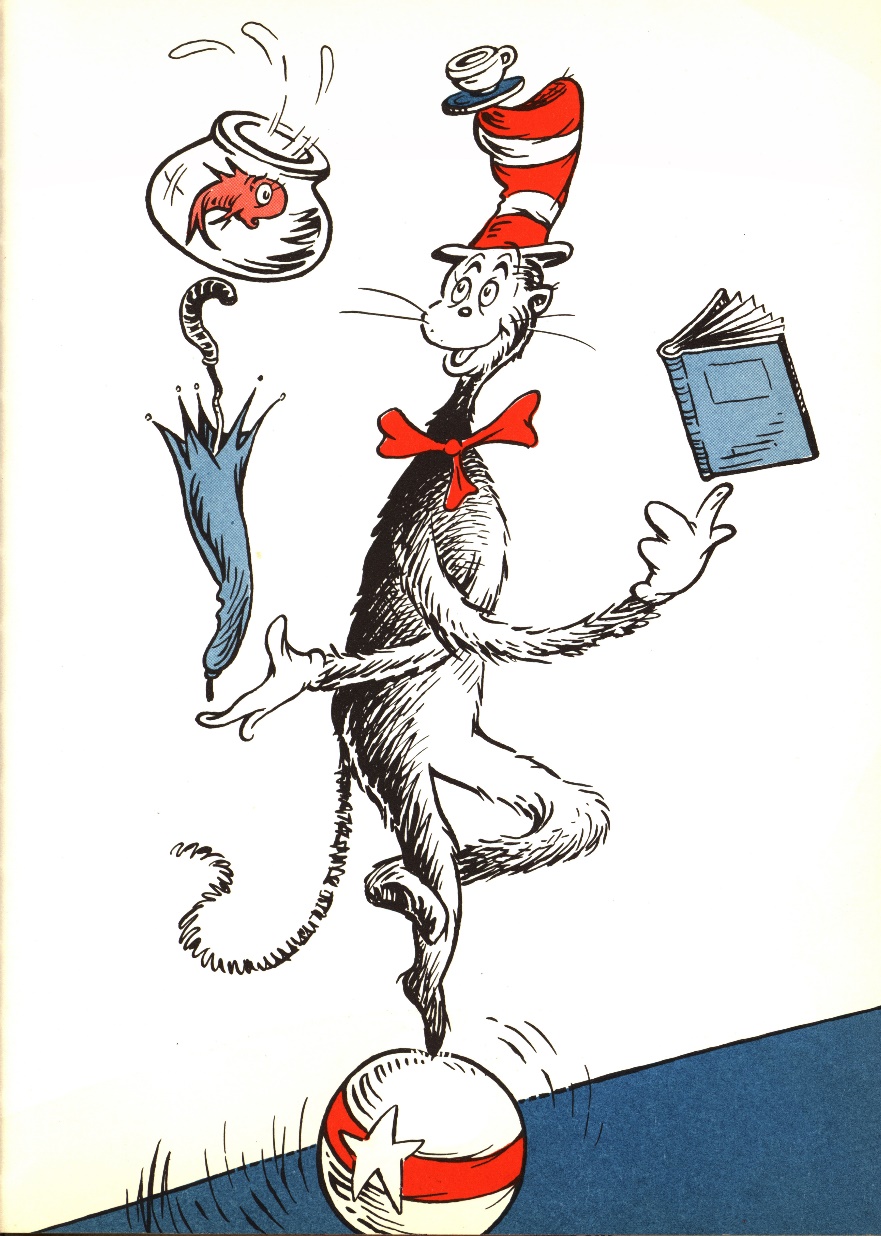 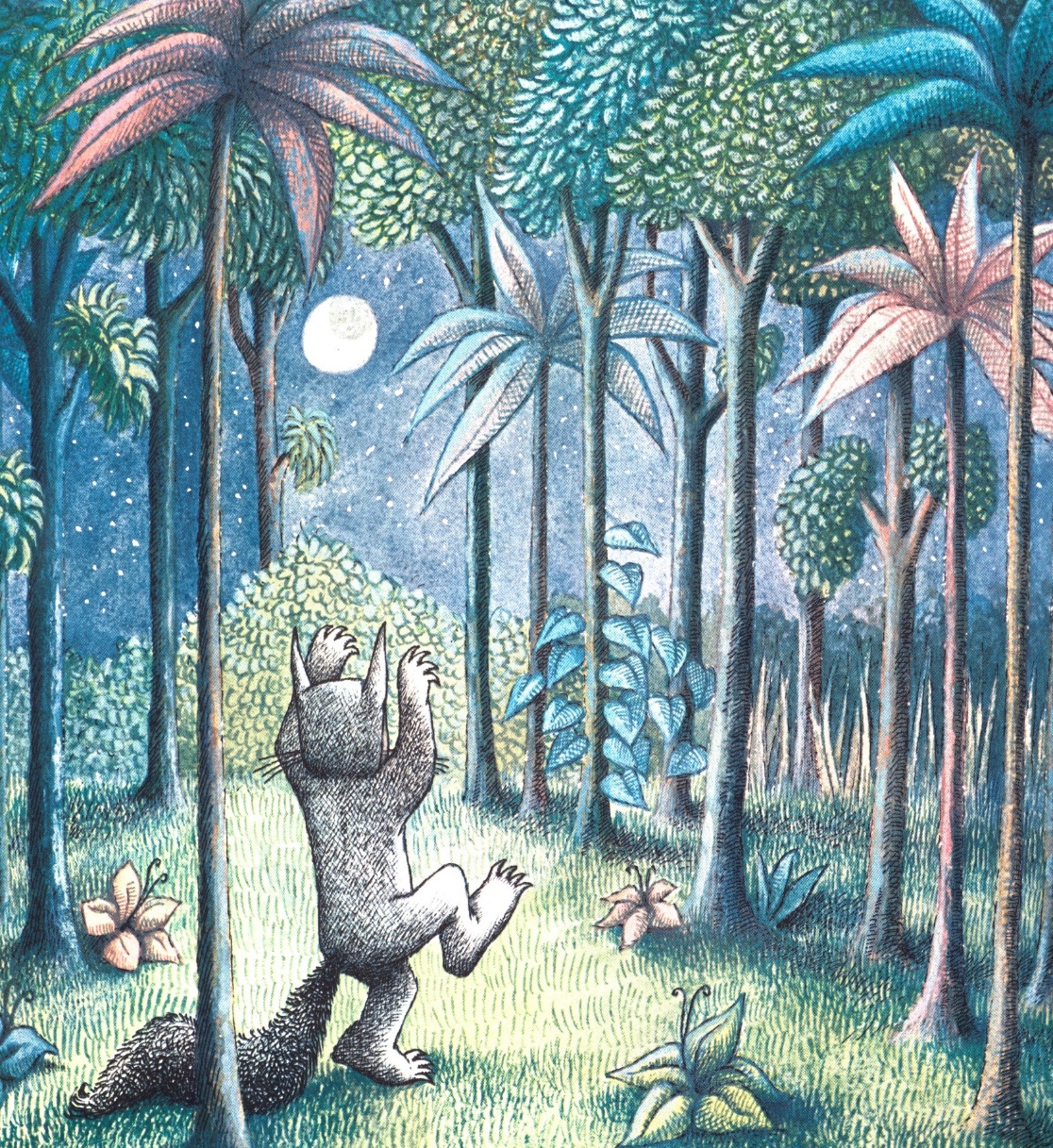 Let the wild rumpus start!
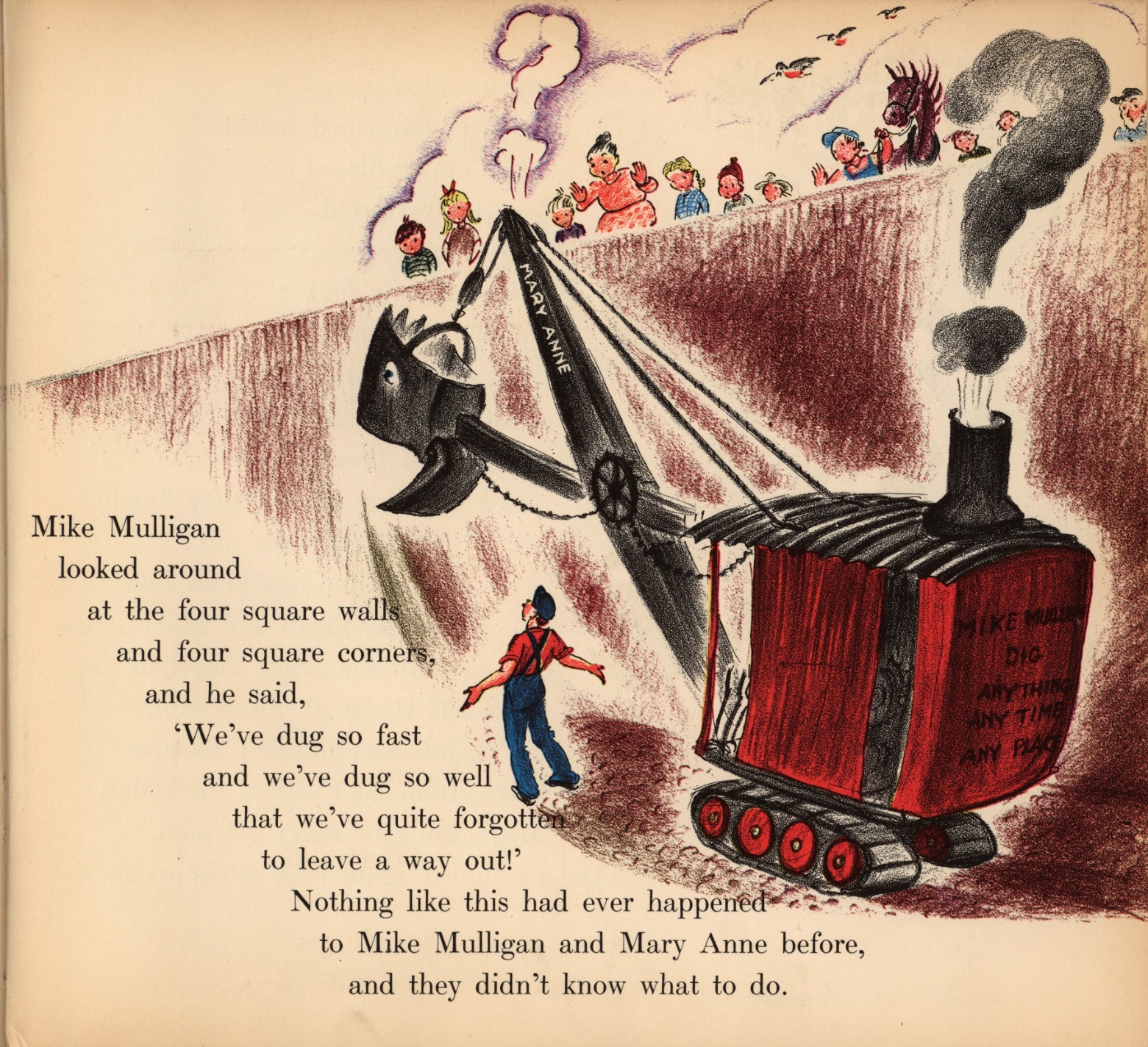 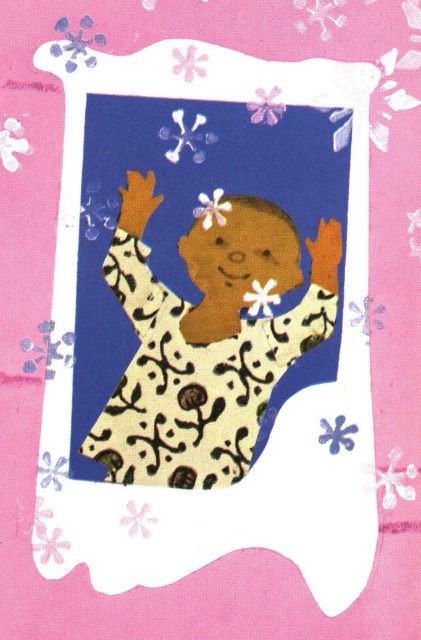 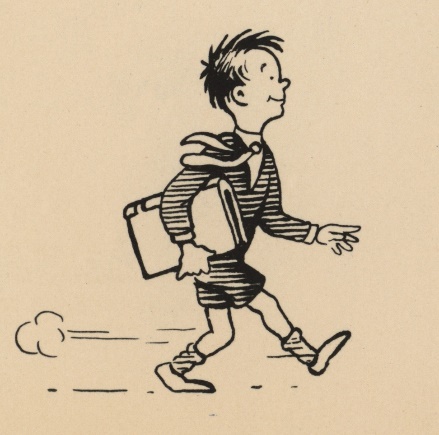 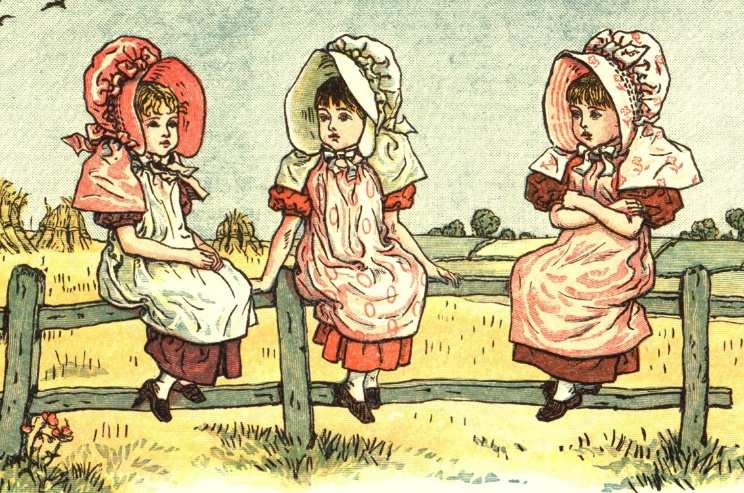 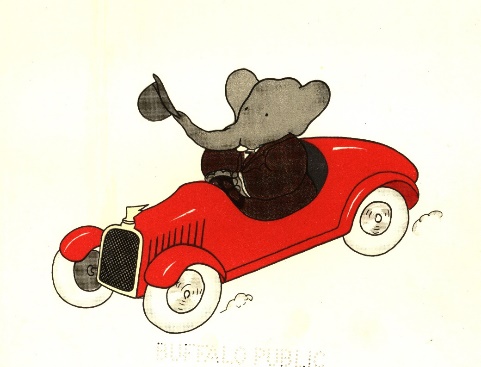 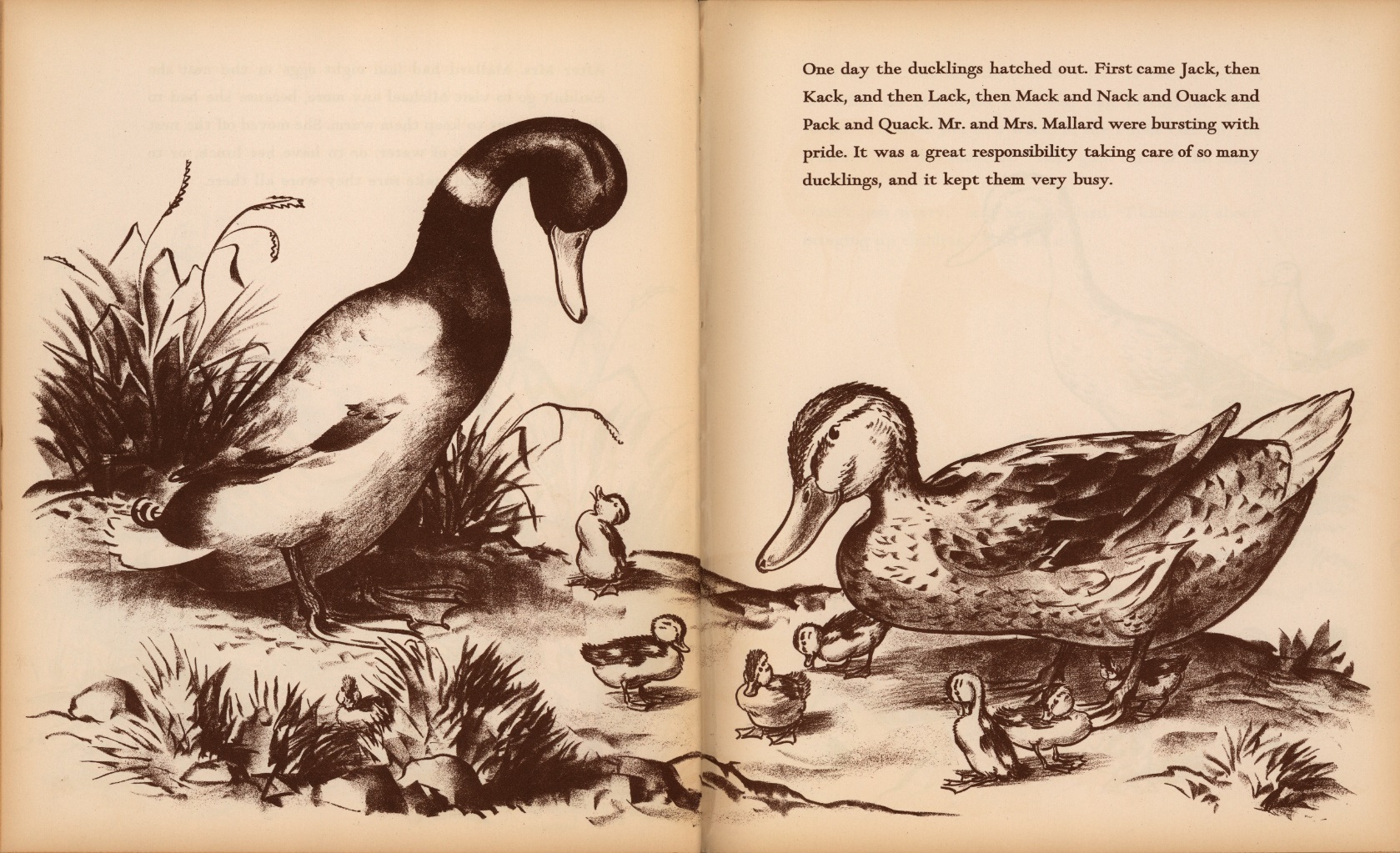 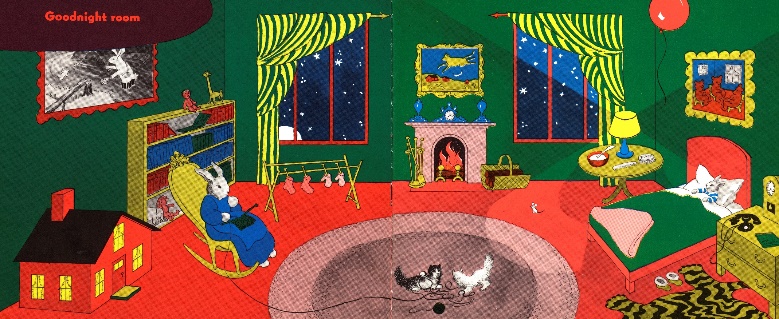 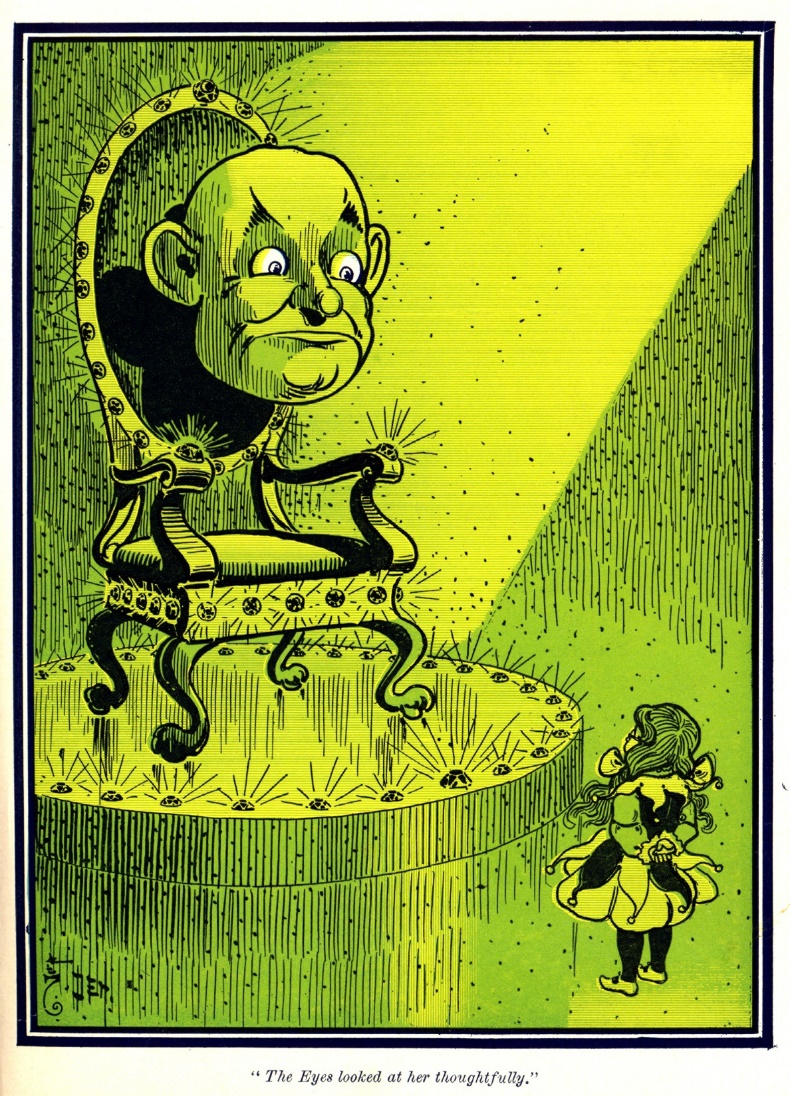 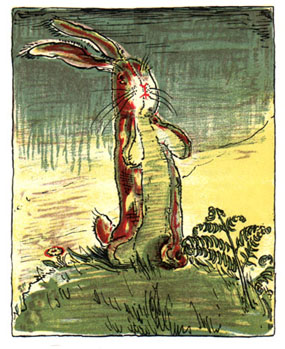 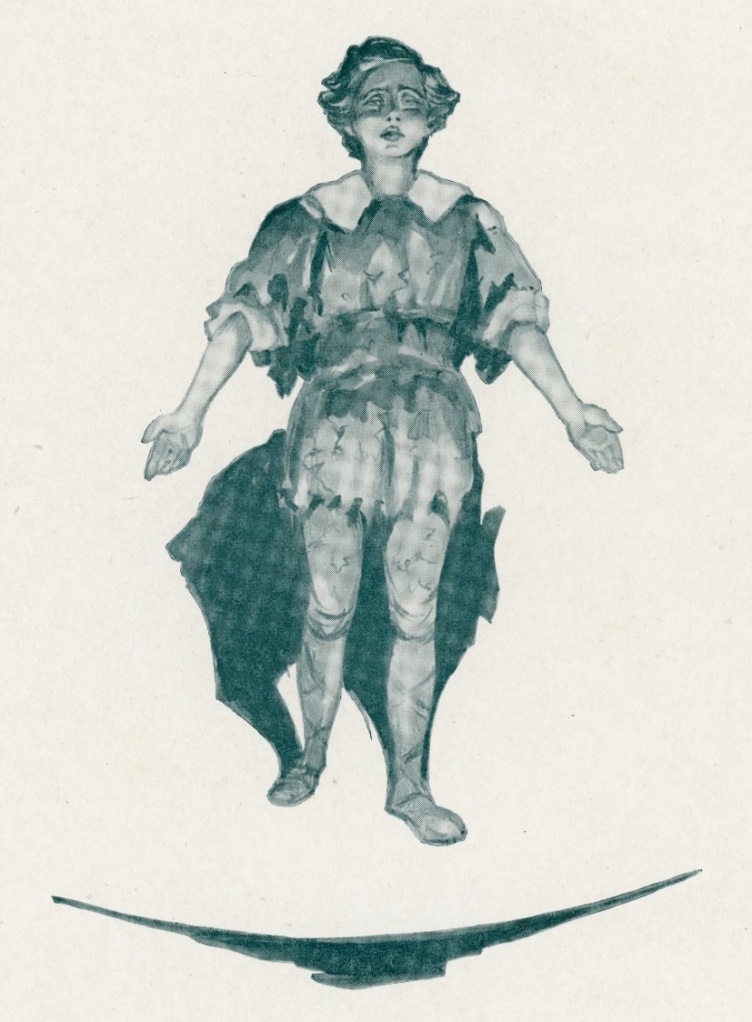 If you believe, clap your hands
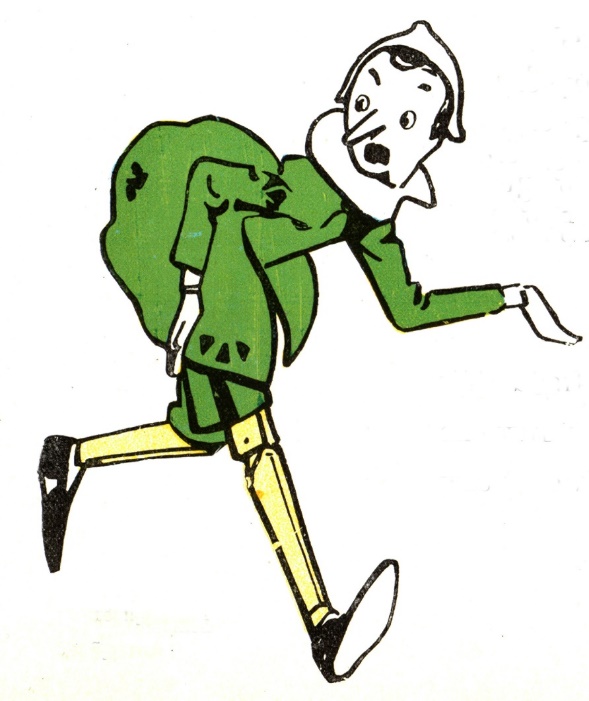 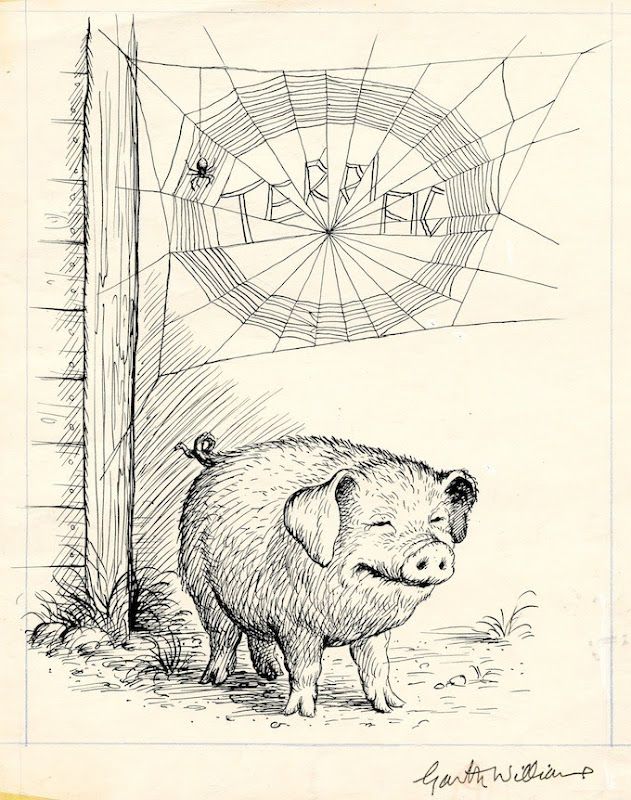 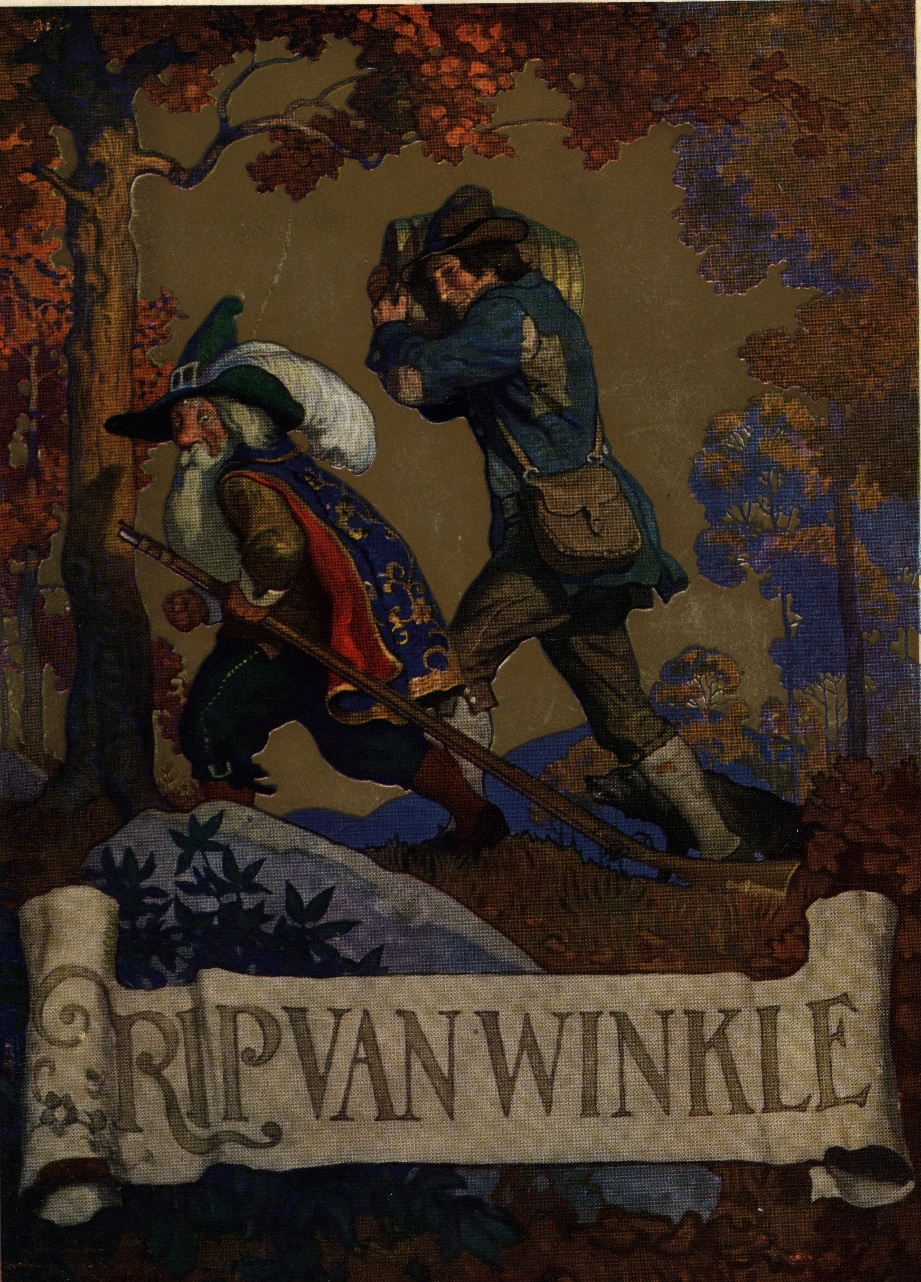 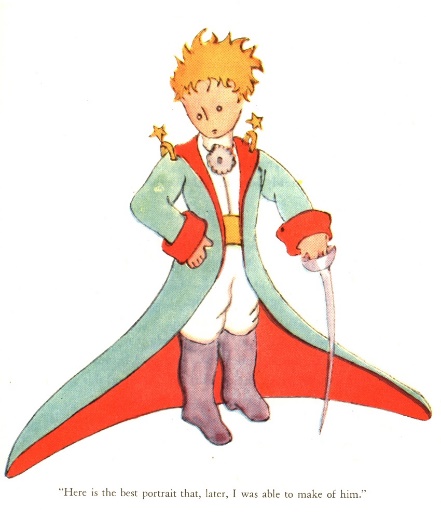 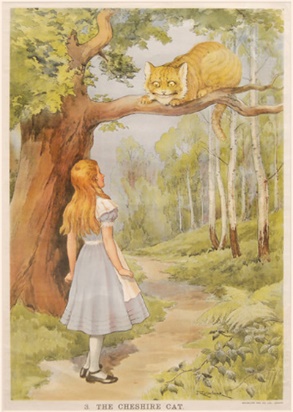 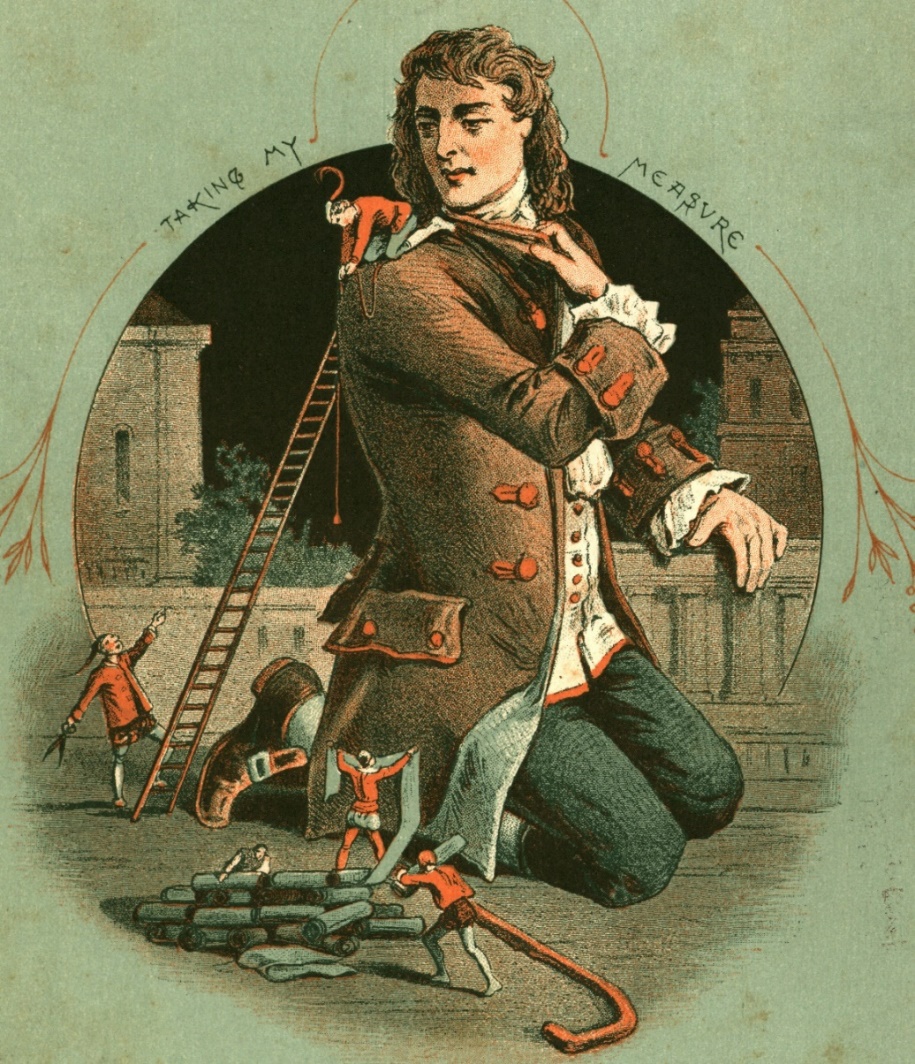 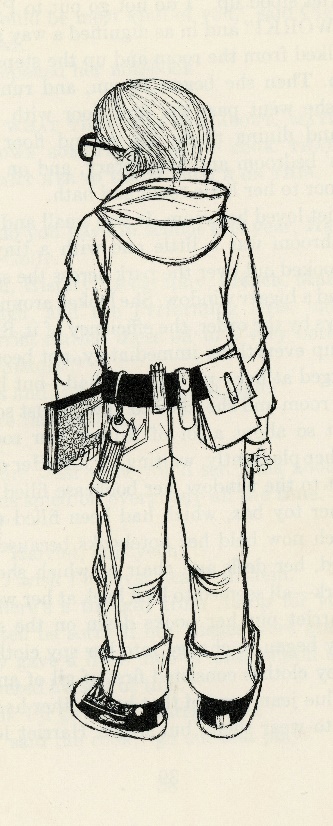 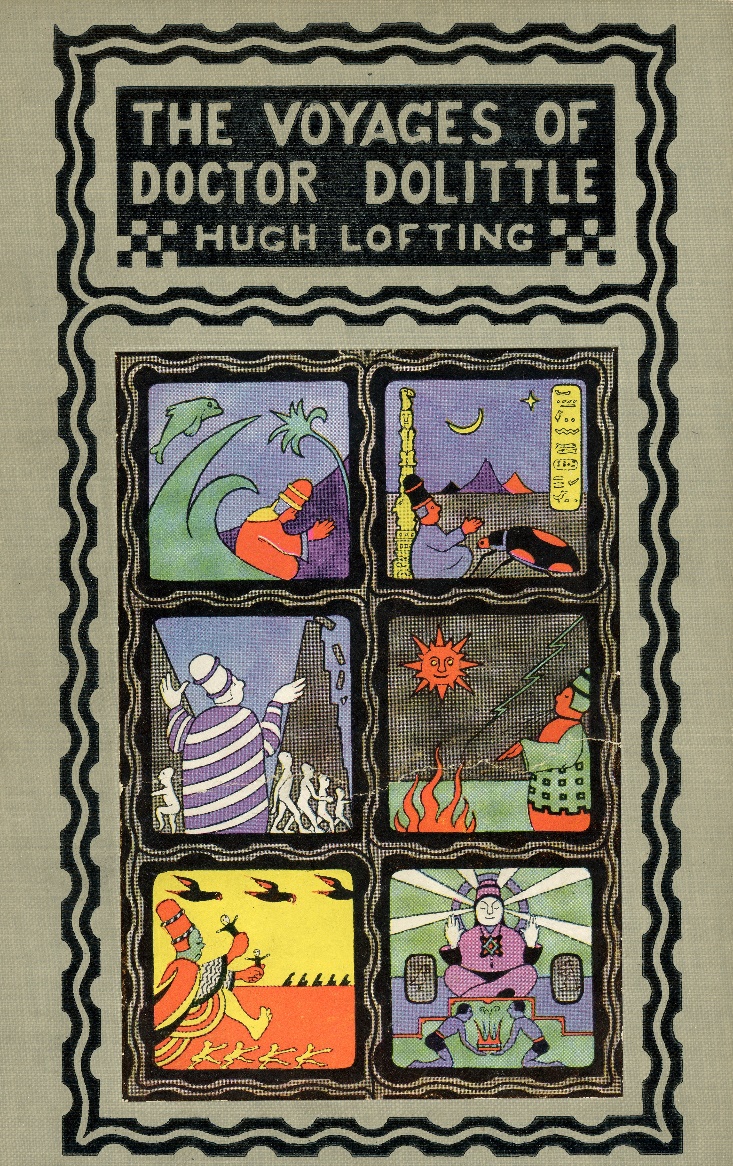 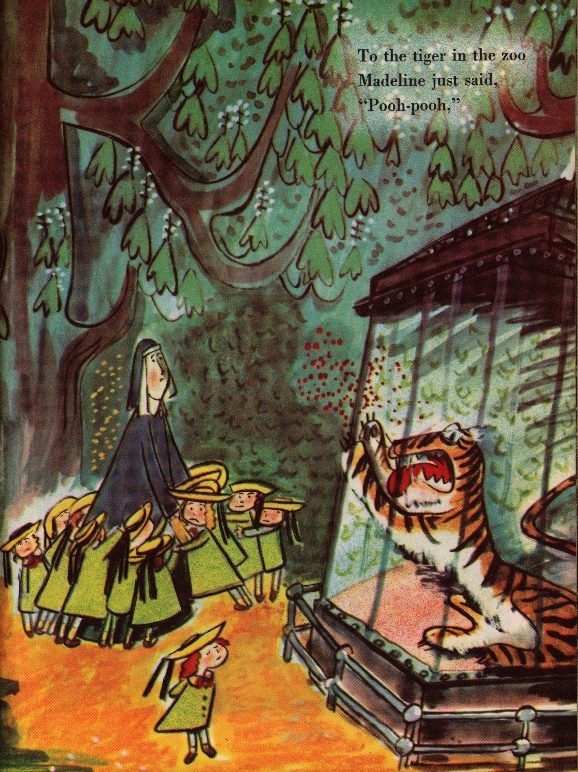